Tricolpés ou Eudicotylédones 
ou 
Euangiospermes triaperturées
pollen à 3 apertures (sauf exceptions !)
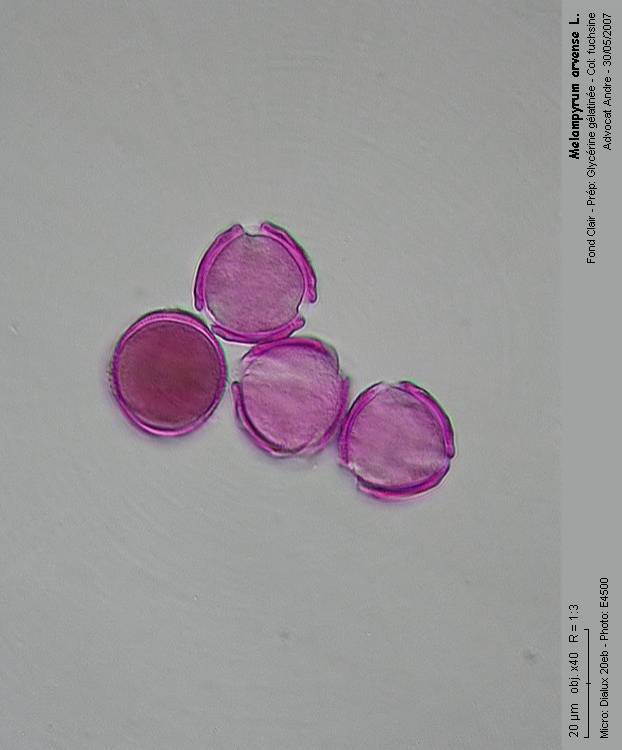 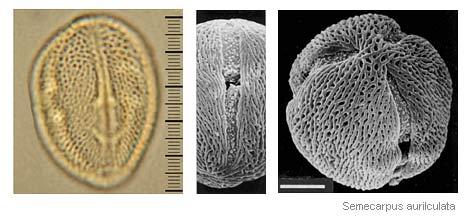 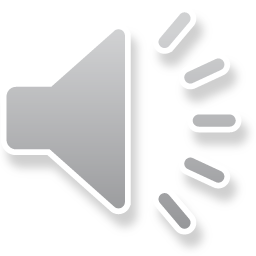 Tricolpés ou Eudicotylédones 
ou 
Euangiospermes triaperturées
* Graines à 2 cotylédons
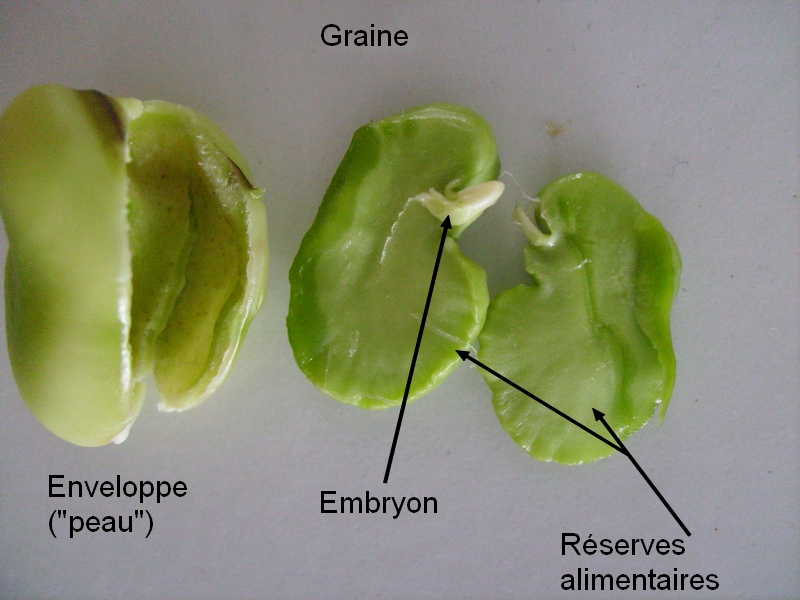 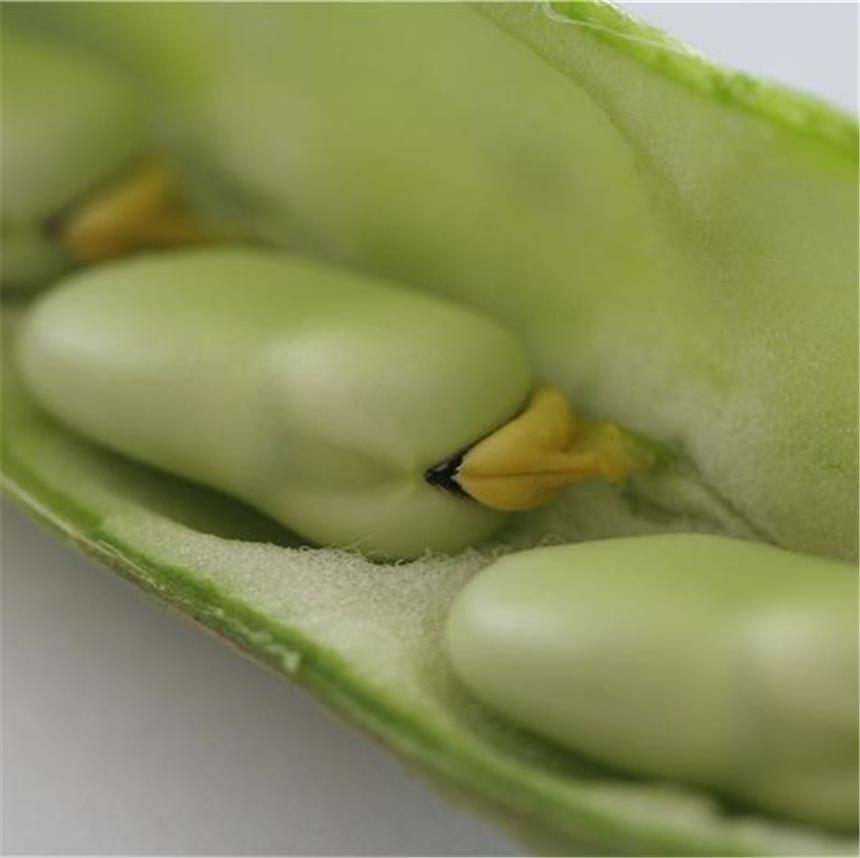 embryon
tégument
2 cotylédons
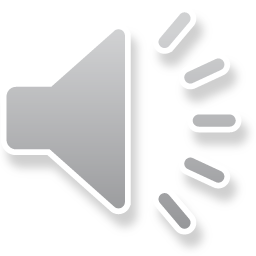 * tige le plus souvent ramifiée
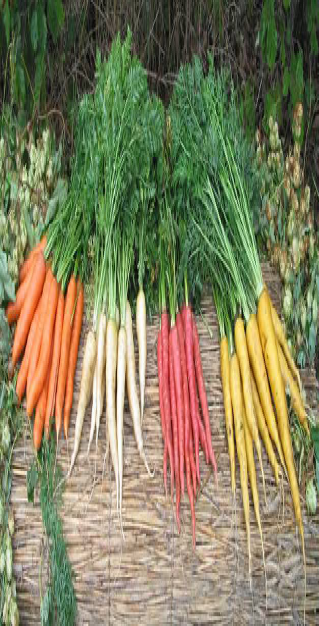 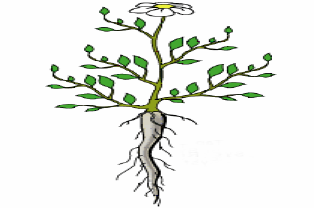 * racine de type pivot
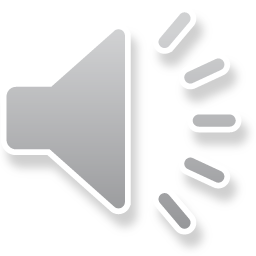 * accroissement en épaisseur
par structures secondaires
* feuilles souvent avec limbe et pétiole
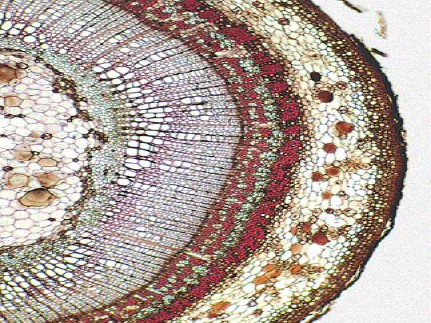 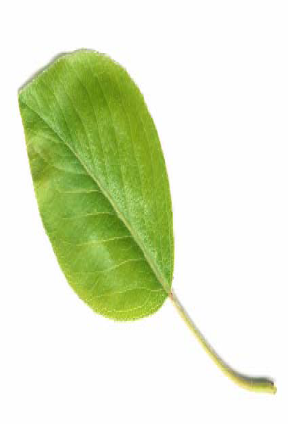 Liber II
Bois II
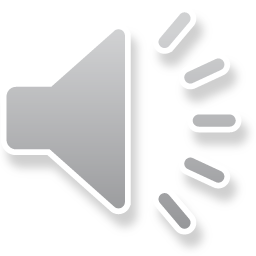 * fleur de type 5 (pentamère)
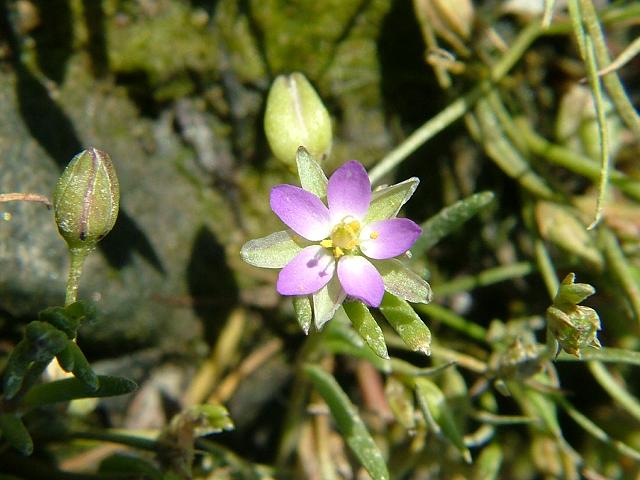 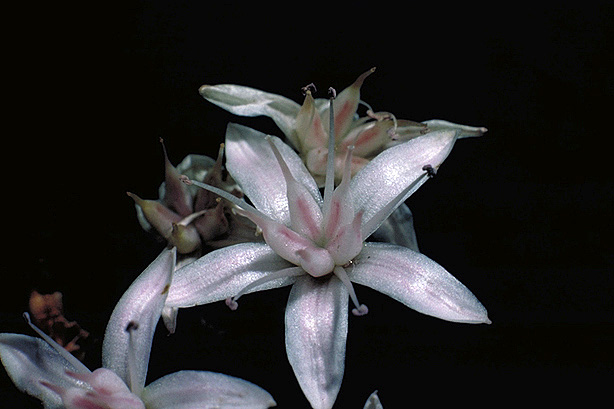 * Fleurs parfois 4 (tétramère)
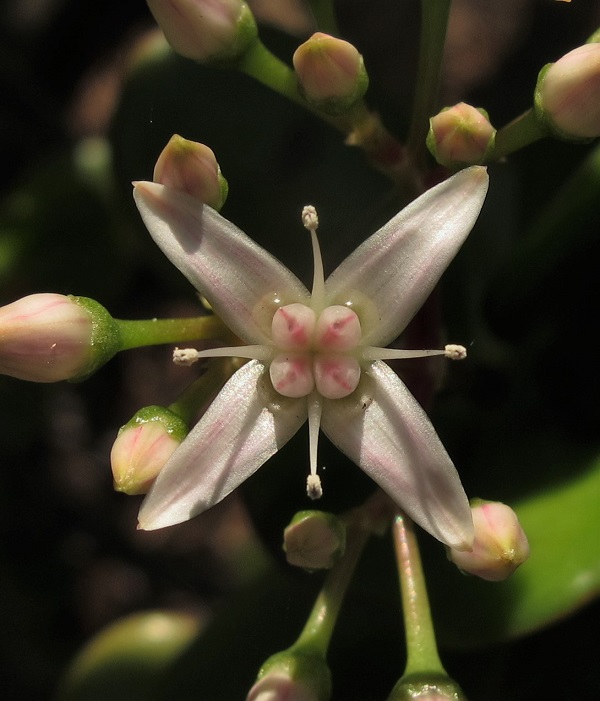 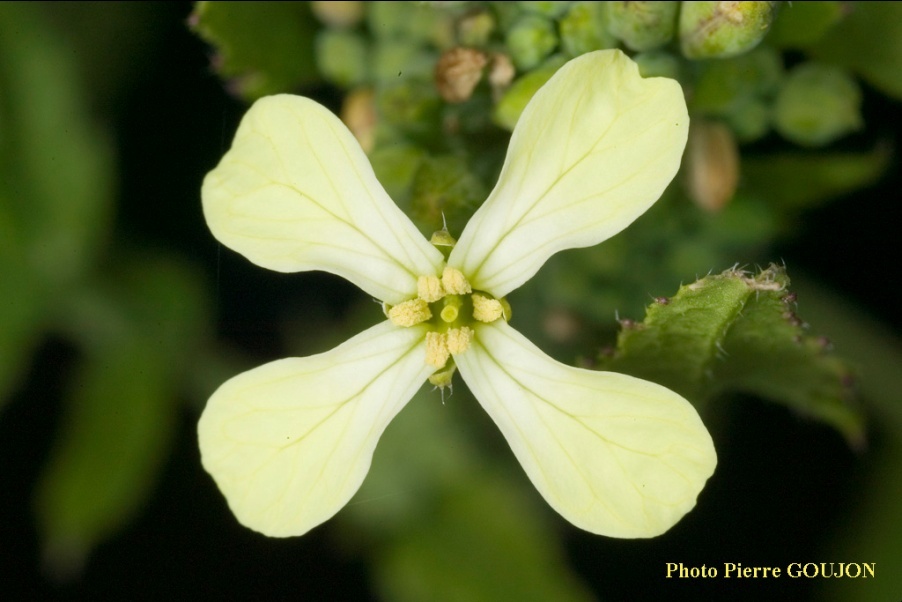 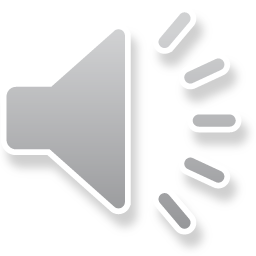 Eudicots primitifs : Ranunculaceae
souvent périanthe tépaloïde,   dialycarpie fréquente
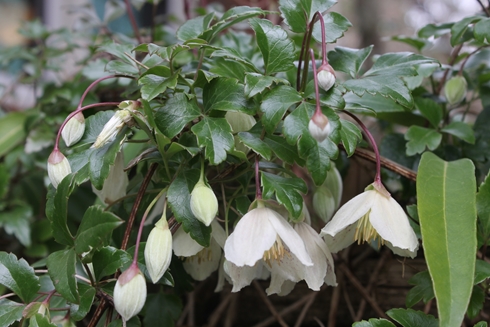 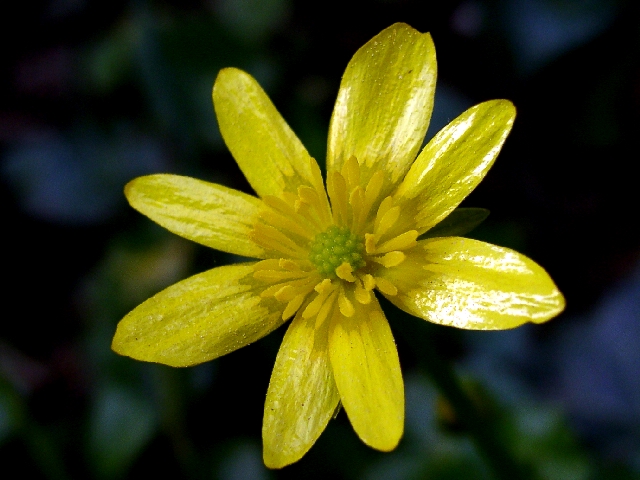 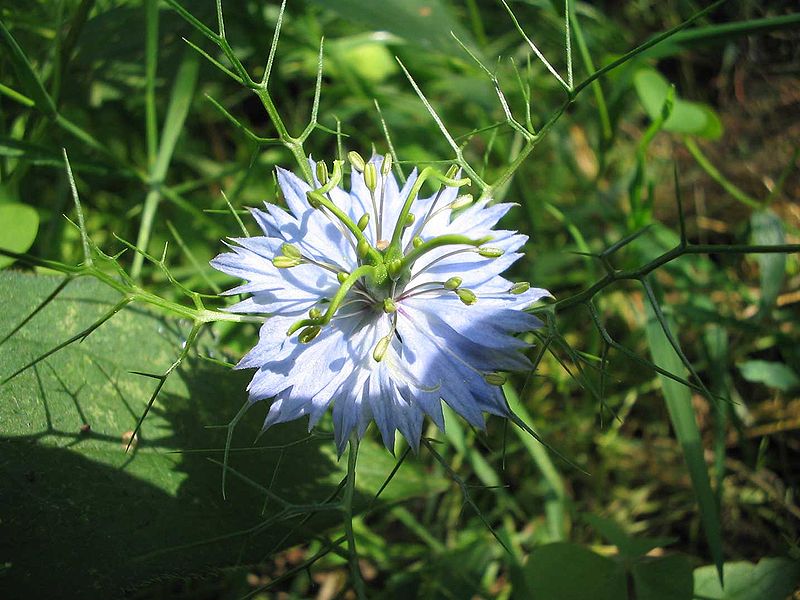 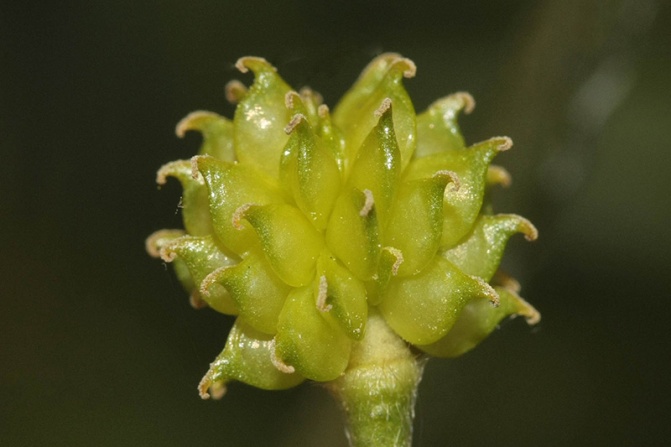 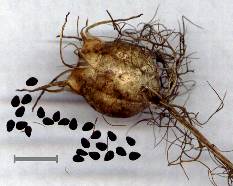 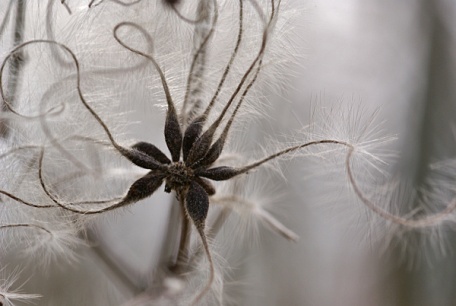 Ranunculus sp.
Nigella damascena
Clematis cirrhosa
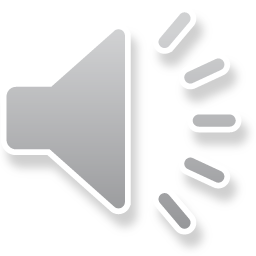 Papaveraceae
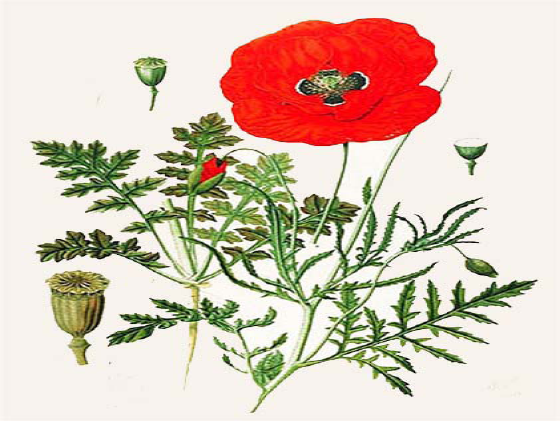 * plante messicole
* feuilles velues profondément découpées
*Fl à 2S caducs et 4P rouges tachés de noir à la base
*Fl sans nectar : pollinisation par insectes pollinophages
*étam nombreuses
*stigmates formant un plateau lobé
* latex blanc abondant
* alcaloïdes à activité sédative et antitussive
Papaver rhoeas, 
les coquelicots
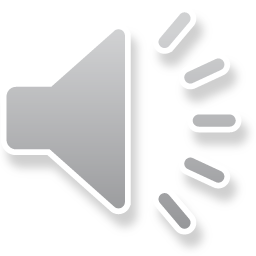 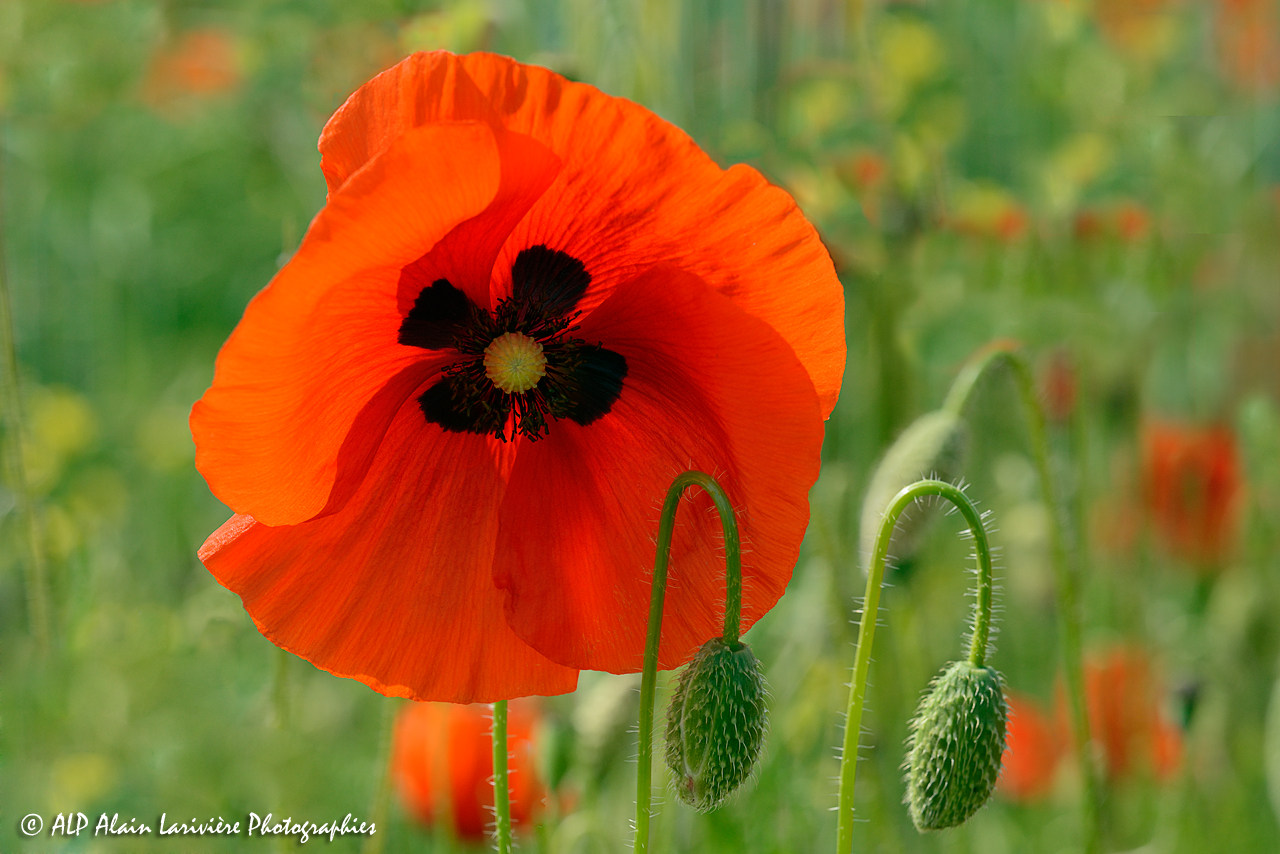 Papaveraceae
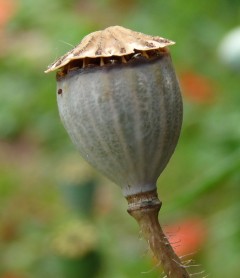 Papaver rhoeas, les coquelicots
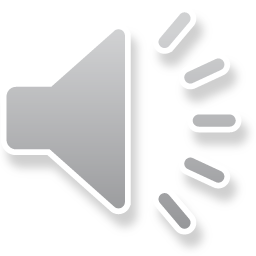 Papaveraceae
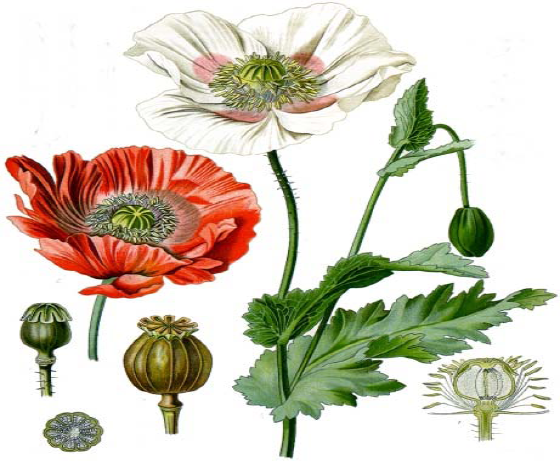 * Pl de 1-1,5m de haut, ramifiée
* f. inférieures pennatiséquées, les f. supérieures dentées
* fl blanches à rouge-violacé
*gynécée à 8-12C soudés
*fr grosse capsule sphérique de 
25 000 à 30 000 graines
* latex blanc riche en alcaloïdes
Papaver somniferum, pavot à opium
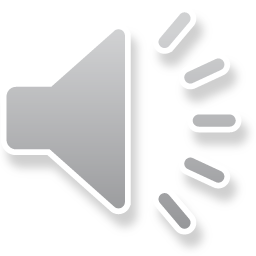 Papaveraceae
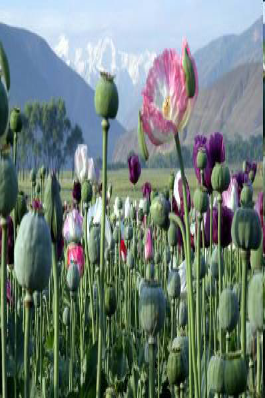 *gr blanches
* incisions de la capsule donnent latex blanc (de nos jours capsules broyées)
* latex séché = opium (5 à 15% morphine, papavérine, thébaïne…)
* la morphine (analgésique) peut être convertie en codéïne, apomorphine…
* héroïne : dérivé hémisynthétique de la morphine (plus active et plus toxique)
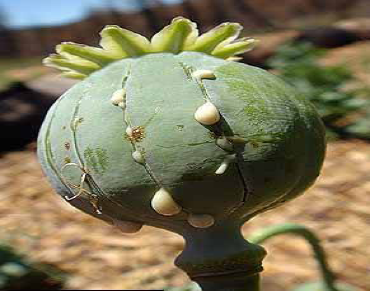 Papaver somniferum
 var. album, pavot à opium
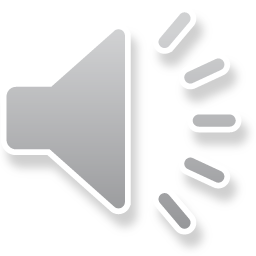 Papaveraceae
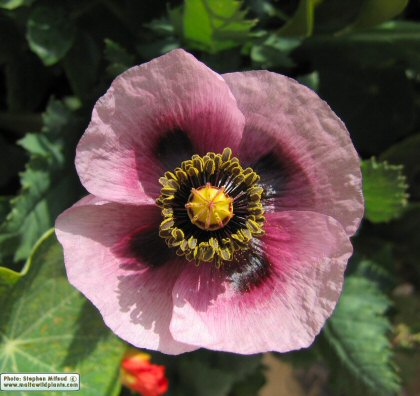 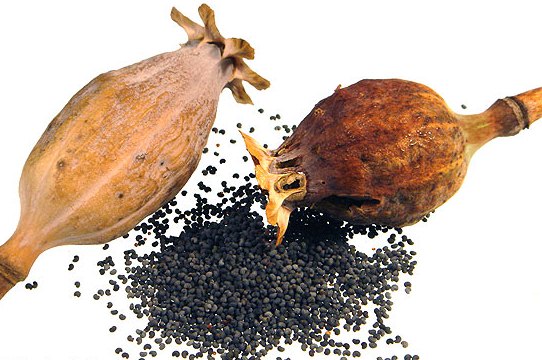 * graines noires
* cultivée pour son usage : huile, boulangerie…)
*alcaloïdes (à partir de la tige)
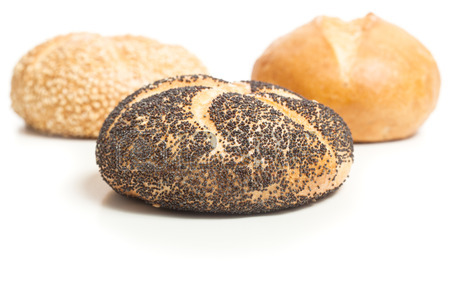 Papaver somniferum
 var. album, pavot à Oeillette
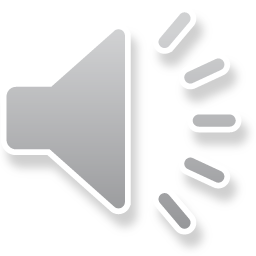 Clade de Caryophyllidae

*pl. herbacées ou ligneuses
*inflo. généralement cymeuse
*fl. actinomorphes ont des pétales libres parfois P absents
*étam. ± nombreuses
*gynécée gamocarpe à ovaire supère et ovules svt. en placentation pariétale, parfois basale
*gr. à embryon généralement courbe autour du périsperme central
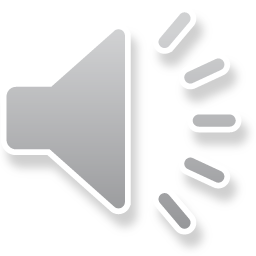 Ordre  des Caryophyllales
*plantes herbacées
*présence de bétalaïnes à la place des anthocyances
*inflorescence en cyme
* placentation basale ou centrale 
*embryon courbe autour d’un périsperme central, etc.
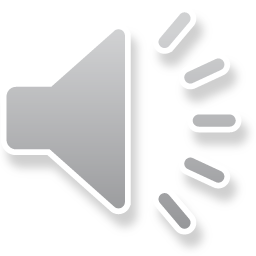 Caryophyllaceae
Bien qu’elle constitue, par sa richesse spécifique, la quatrième famille végétale marocaine, elle occupe cependant un faible volume du paysage. Sur la base de certains caractères végétatifs et reproducteurs on distingue 3 sous-familles (tableau suivant).
La fam. des Caryophyllacées regroupe des plantes herbacées à anthocyances dont la tige à nœuds renflés portant des f. généralement opposées stipulées ou astipulées. 
Les fl. groupées en cymes svt. bipares, sont hermaphrodites, actinomorphes, cycliques, de type 5 (ou pentamère). 
Le périanthe svt double avec calice dialysépale ou gamosépale (détermine le type de fruit); et corolle dialypétale à pétales à onglet svt. bifides ou laciniés. 
Androcée dialystémone obdiplosténome ou parfois isostèmone et épipétale. 
Gynecée à 3 ou 5 rarement 4 ou 2 C. les C sont soudés, ovaire supère, uniloculaire et porté par un podogyne ; ovules en placentation centrale (cas des capsules) rarement basale (cas d’akènes), styles libres. 
Fruit svt capsule denticide (cas de fl.  à calice gamosépale) ou bien capsule s’ouvrant par des  valves (calice dialysépale) parfois akène (Paronychia).
Graines à embryon courbe autour d’un périsperme central.
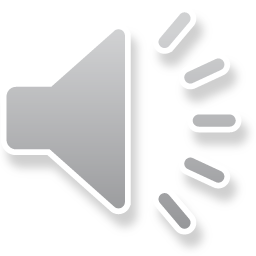 Caryophyllaceae
Les Caryophyllacées renferment des saponines (glucosides moussants en présence de l’eau) dont certains sont toxiques. Les racines et les feuilles contiennent parfois des hétérosides ou des alcaloïdes.
Le 1/3 des espèces (68), dont 23 endémiques appartient au seul g. Silene, qui est d’ailleurs le g. le plus important de la flore marocaine.
Certains Caryophyllacées sont des plantes ornementales très recherchées (Dianthus, Œillet, « kronfel », Silene Stellaria, Paronychia, Saponaria, …).
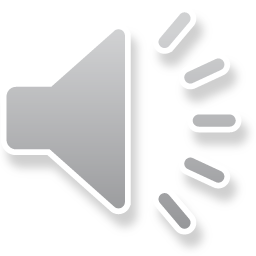 Caryophyllaceae
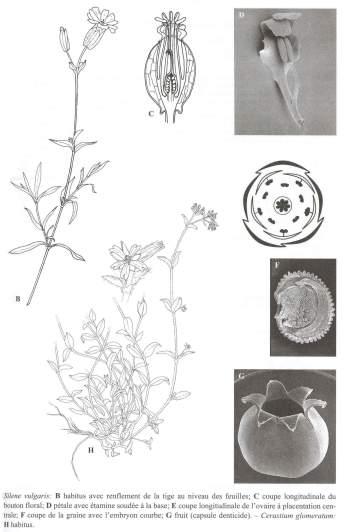 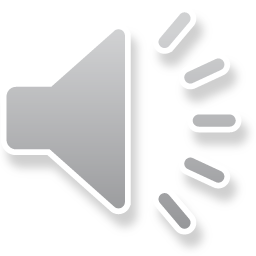 Caryophyllaceae
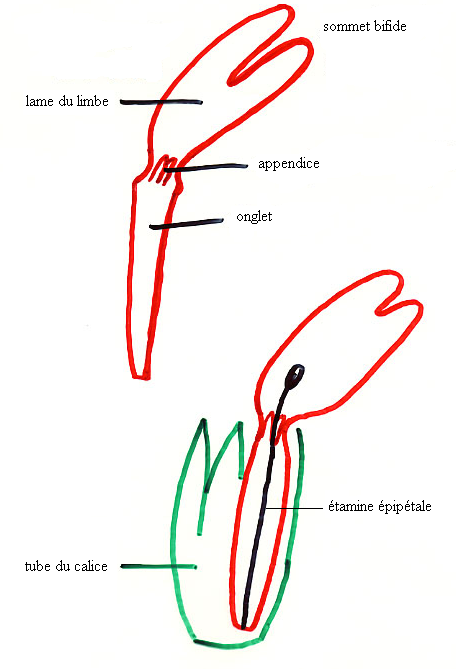 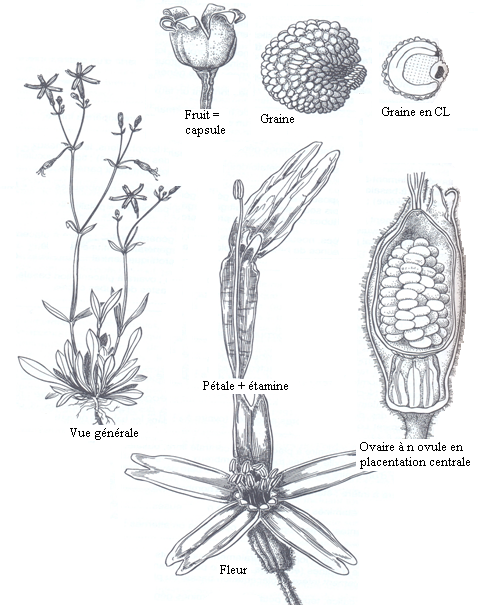 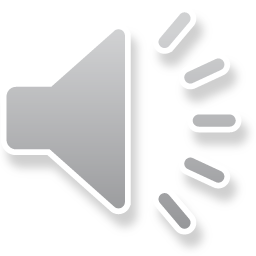 Tige à nœuds  renflés et feuilles opposées
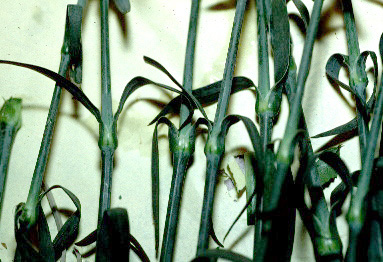 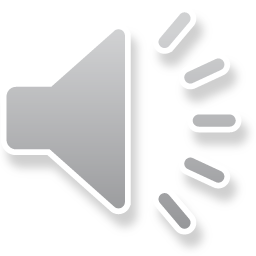 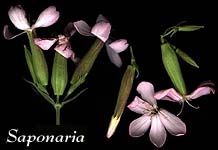 Fleurs en cymes
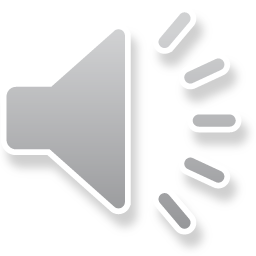 Caryophyllaceae
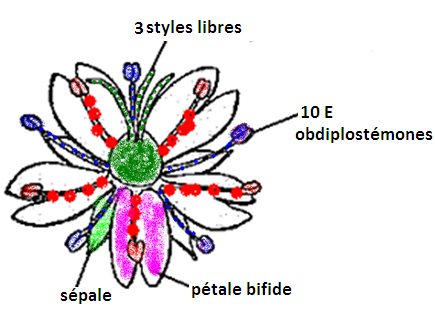 *Androcée 
obdipolstémone
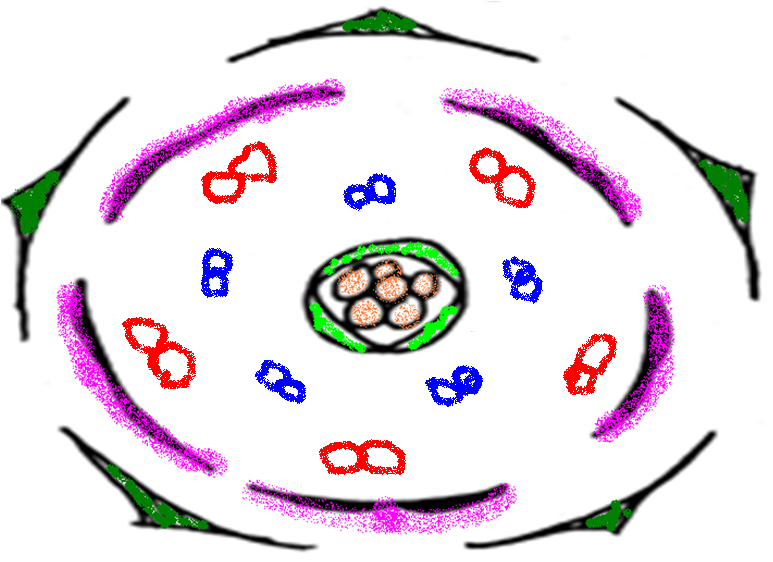 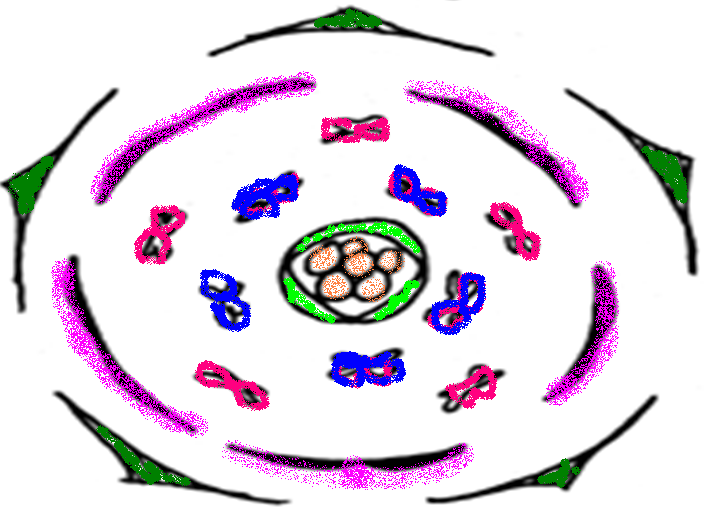 Androcée diplostémone
Androcée obdiplostémone
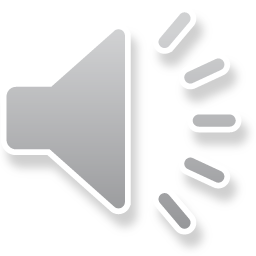 Caryophyllaceae
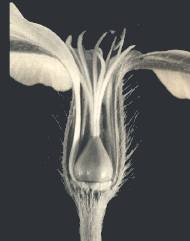 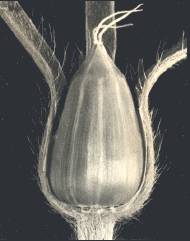 *Gynécée  à 3-5 C
*gamocarpe
*ovaire supère uniloculaire
*1-n ovules en placentation basale ou centrale
*styles et stigmates libres
*fr. capsule parfois akène
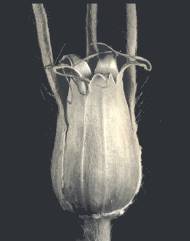 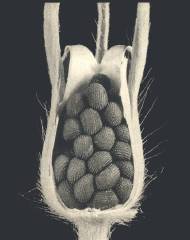 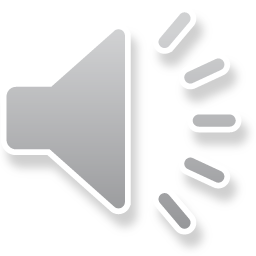 *placentation centrale
*graine  réniforme à tégument structuré
*embryon courbe avec périsperme central
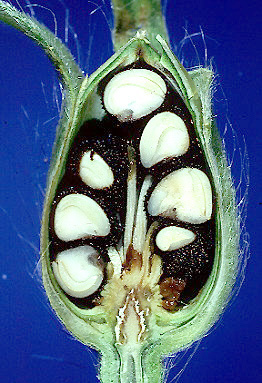 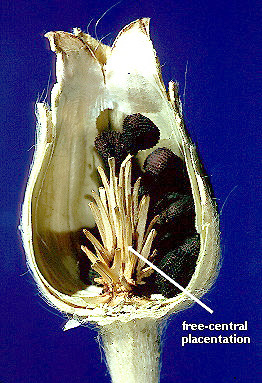 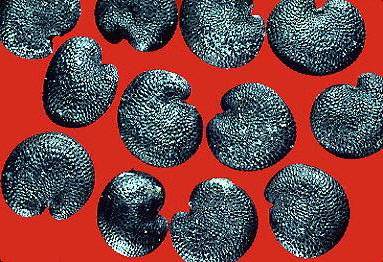 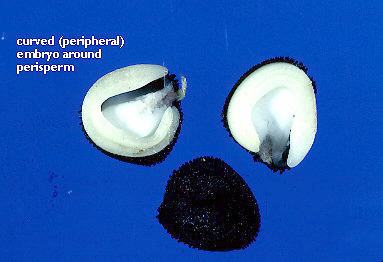 Embryon courbe
autour du périsperme 
central
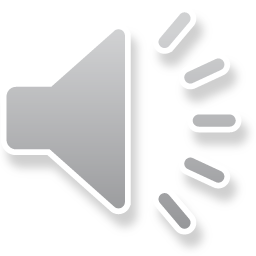 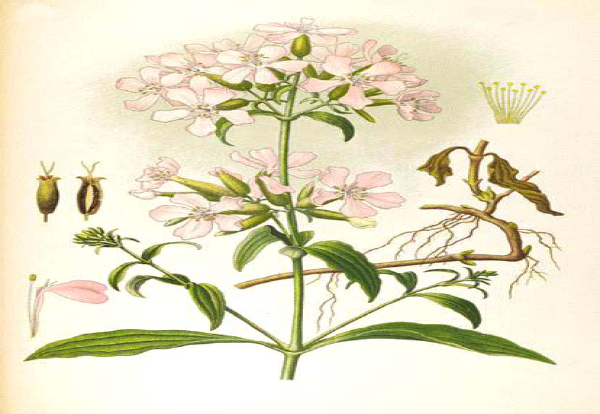 Saponaria officinalis, Saponaire

* vivace par rhizome traçant
* feuilles ovales à 3 nervures principales
* cymes bipares
* fl roses
*utilisée autrefois pour la lessive (présence de saponines : mousse)
* propriétés diurétiques et expectorantes
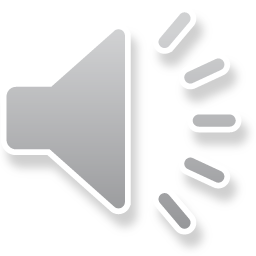 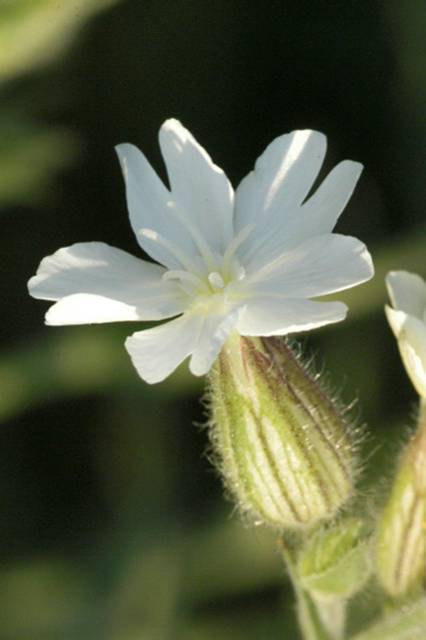 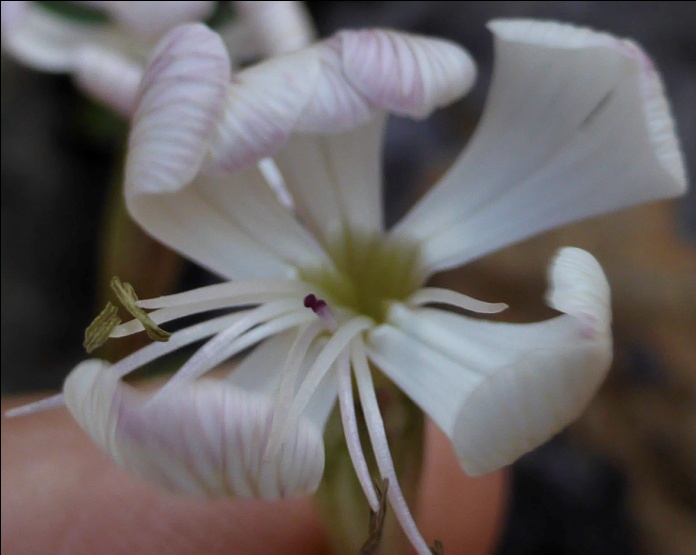 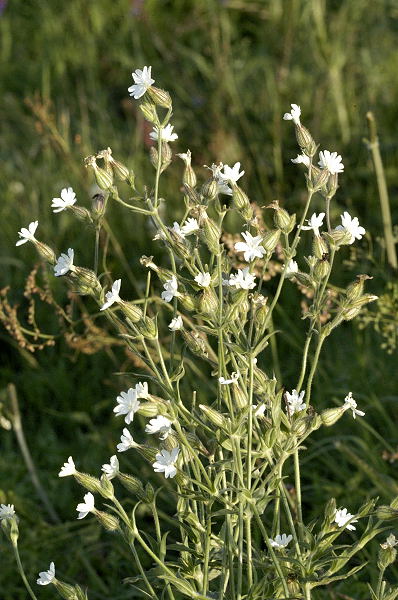 Silene  patula
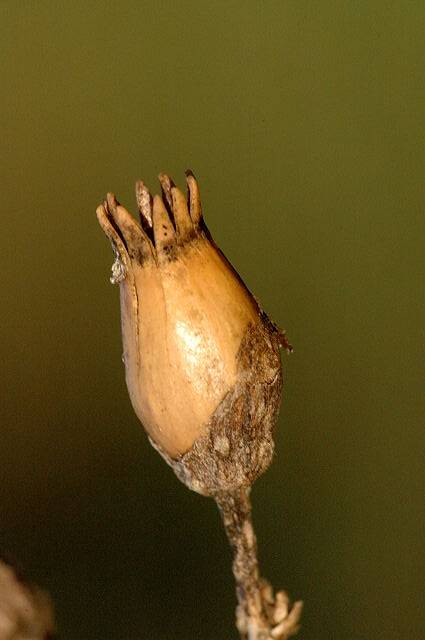 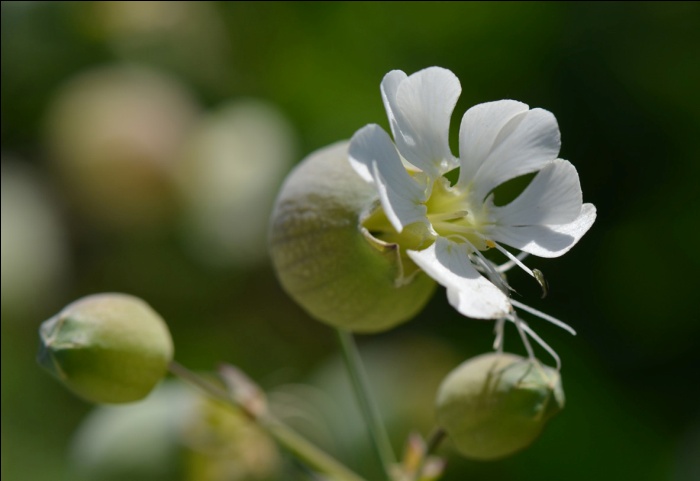 Silene latifolia
Silene vulgaris
Capsule denticide
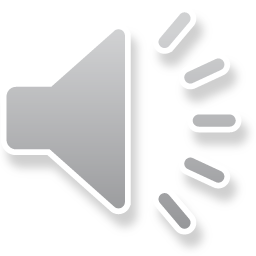 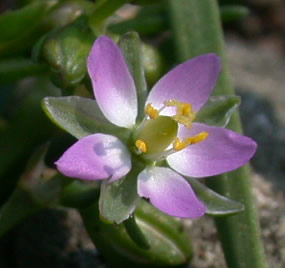 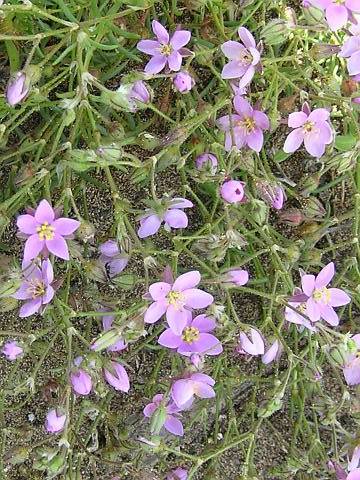 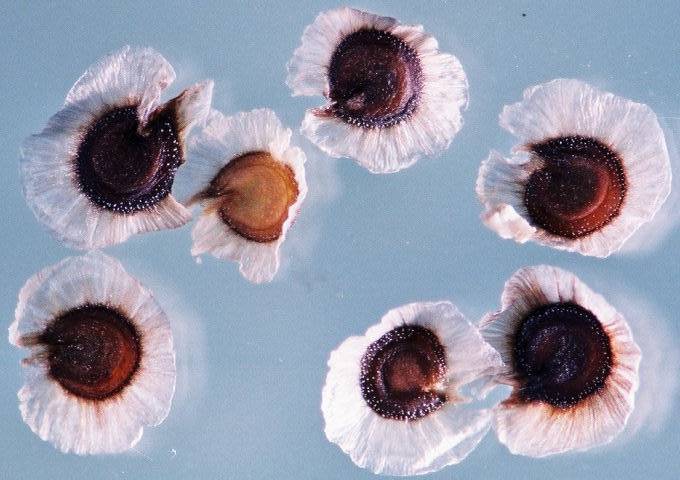 Spergularia sp.
Graine réniforme ailée
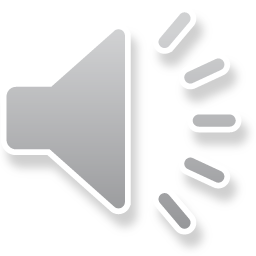 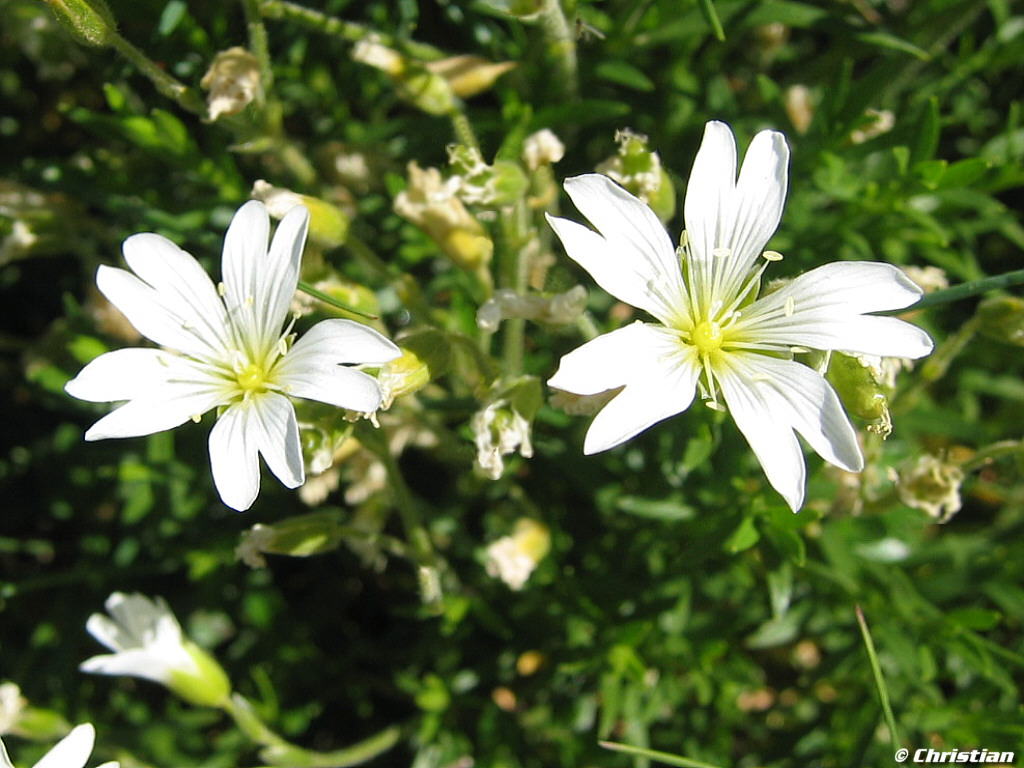 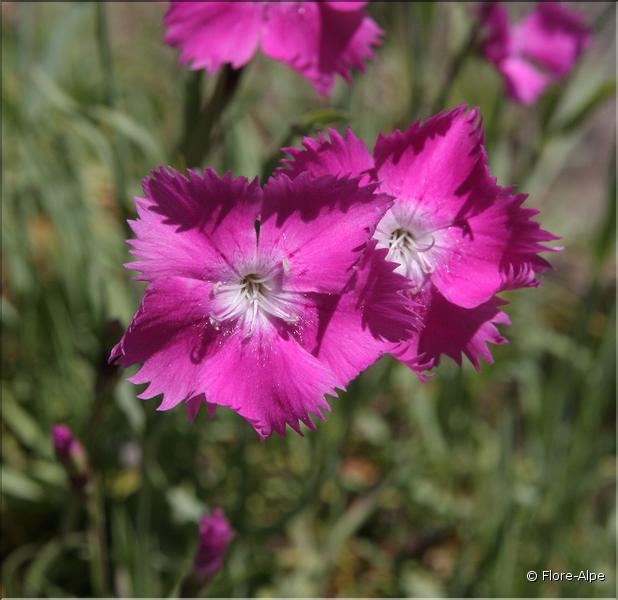 Cerastium sp.
Dianthus sp. 
De nombreuses espèces sont ornementales
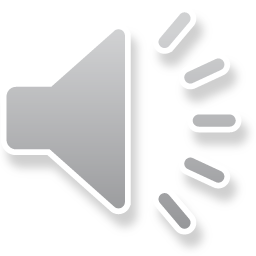 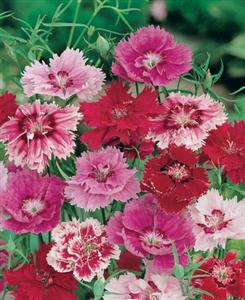 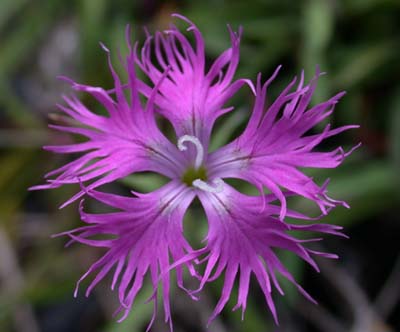 Différentes espèces de Dianthus sont ornementales: œillets des fleuristes
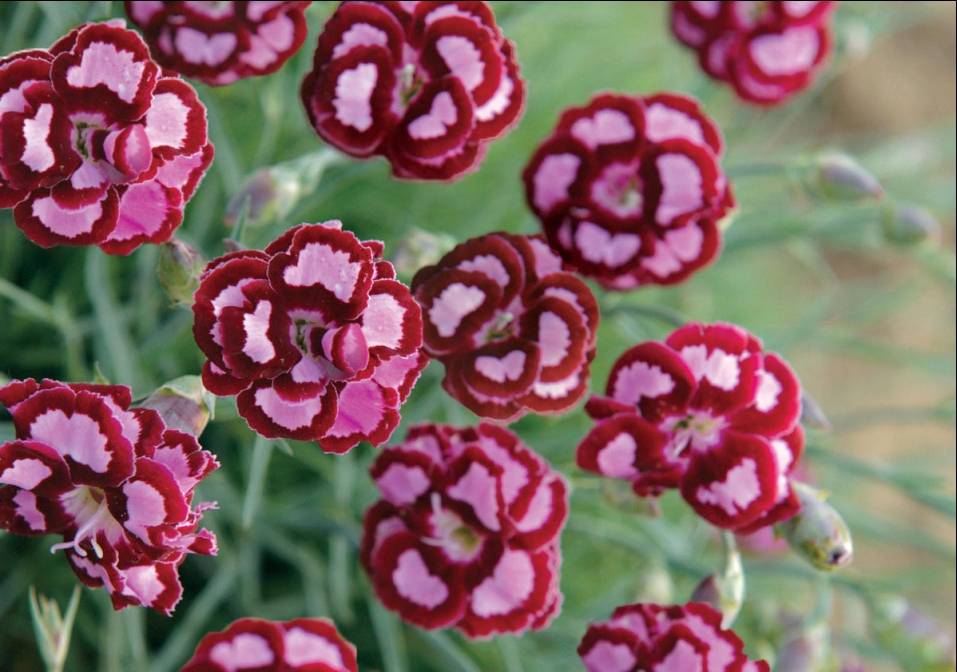 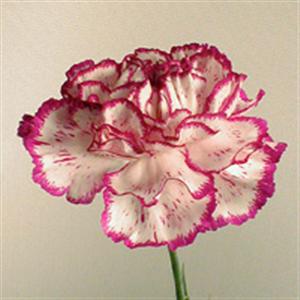 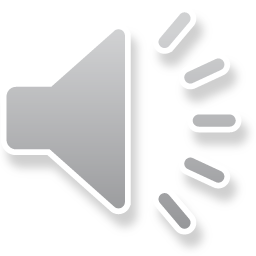 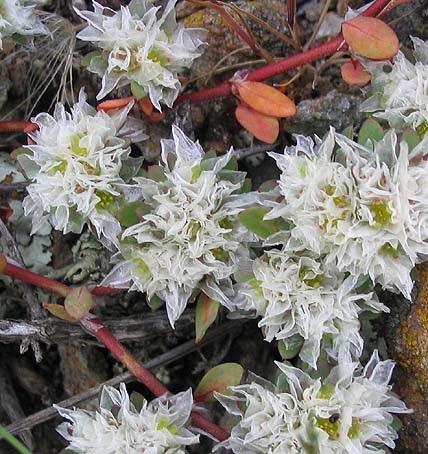 Paronychia
 argentea
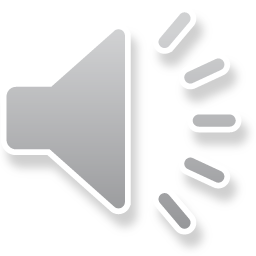 Amaranthaceae  y compris Chenopodiaceae 

*plusieurs esp. de la fam. sont grasses
*pl. adaptées à des sols salés, riches en chlorures et nitrates : Chenopodium,  Salicornia,  Arthrocnemum, Suaeda
*certaines Salsola et Atriplex, etc. sont des plantes halophiles
*L’une des variétés de Beta vulgaris est importante économiquement, elle offre la betterave sucrière (« chmender ») ; une autre variété comestible est la betterave rouge
*pl. à petites fl. verdâtres apétales et à ovaire uniloculaire
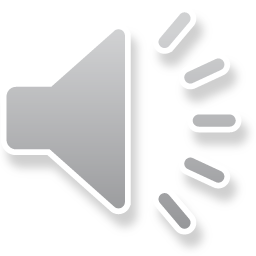 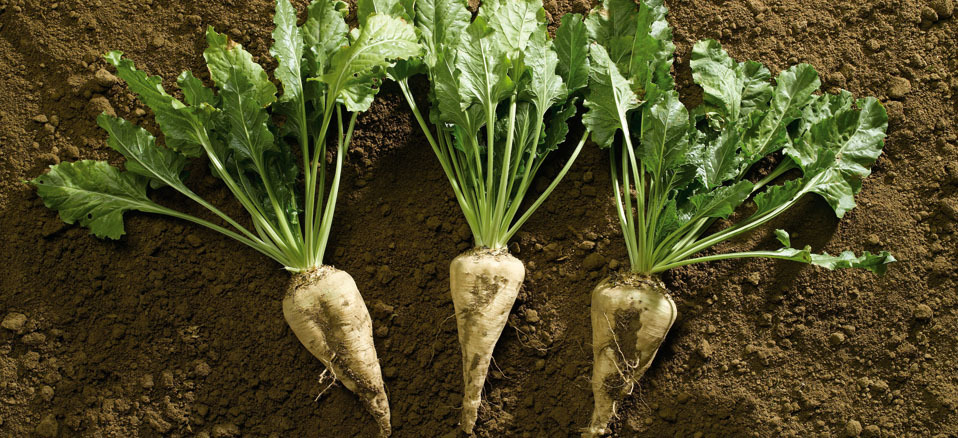 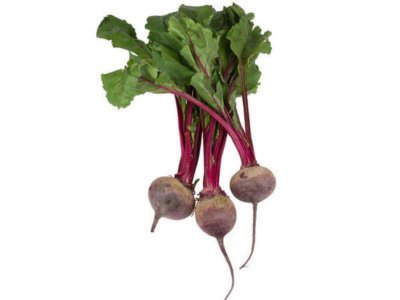 Beta vulgaris, pl bisannuelle colorant alimentaire
 à partir de la betterave rouge: E162
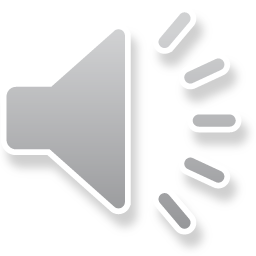 Spinacia oleraceae
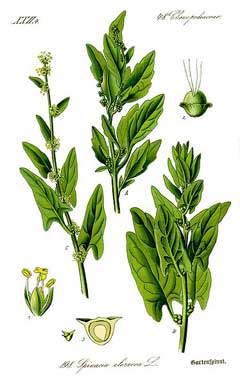 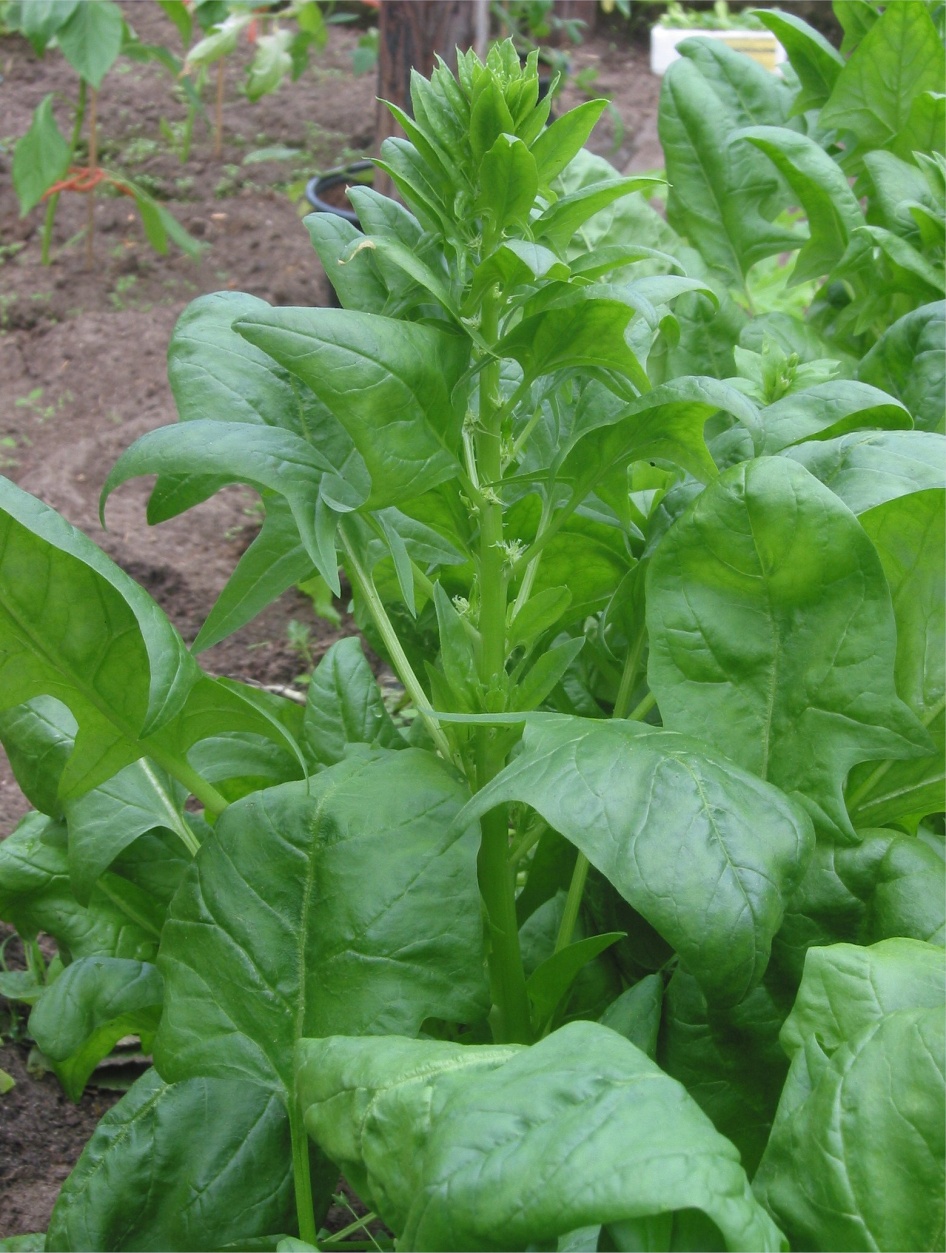 Les feuilles offrent l’épinard cultivé
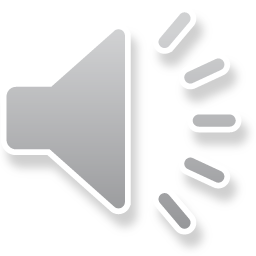 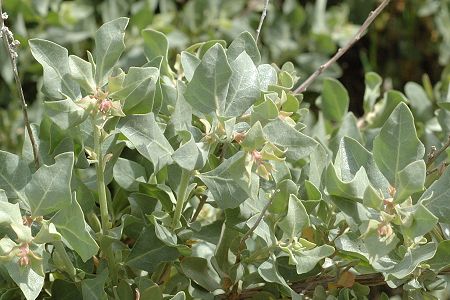 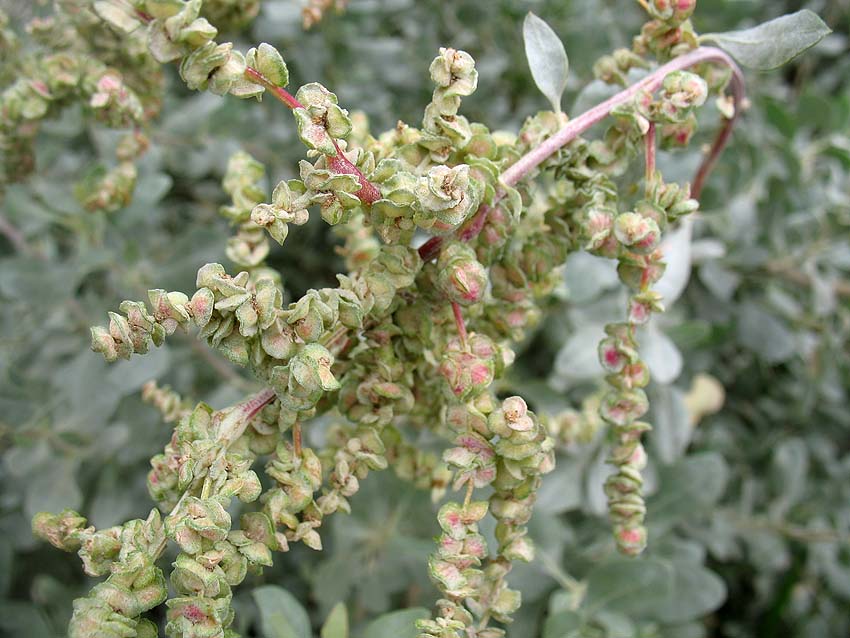 Atriplex halimus
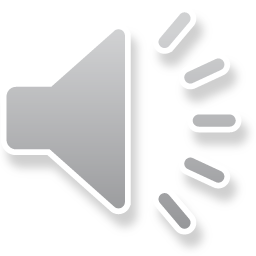 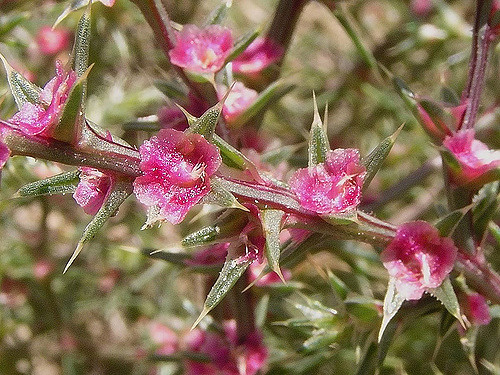 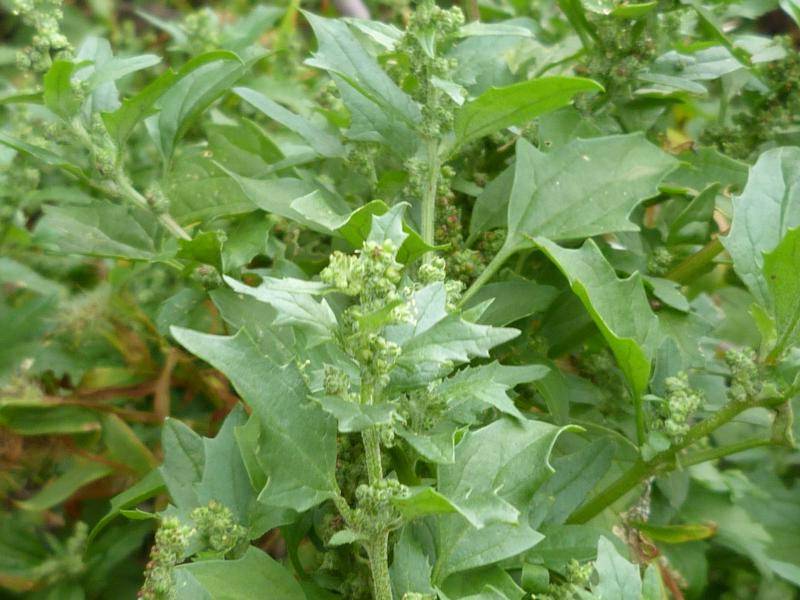 Salsola kali
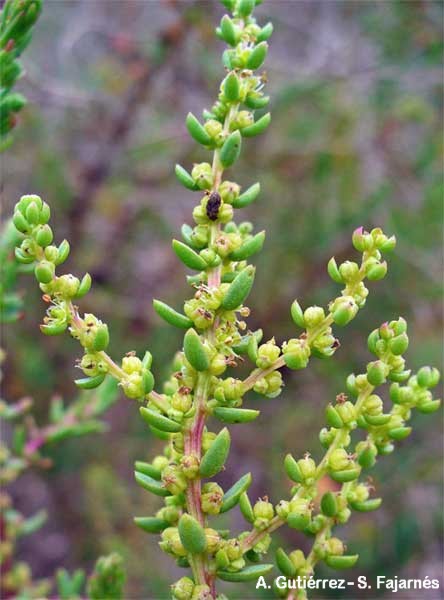 Chenopodium murale
Suaeda vera
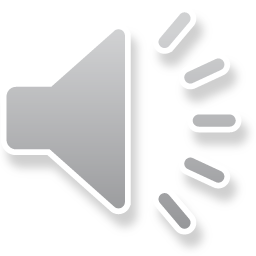 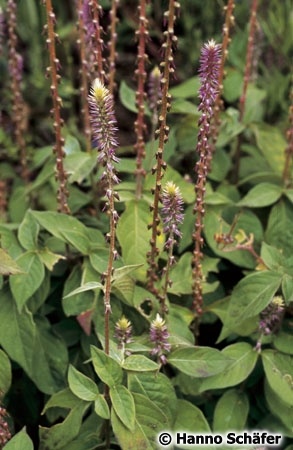 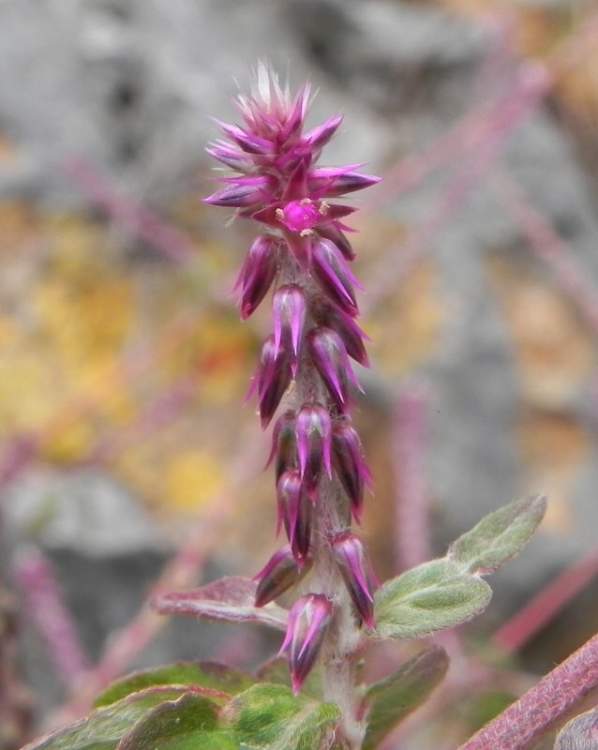 Achyranthes sicula
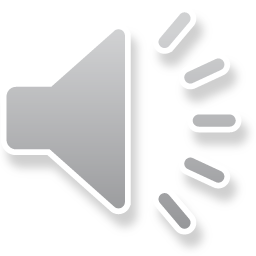 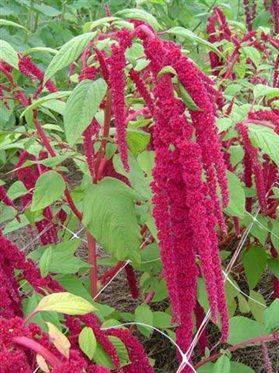 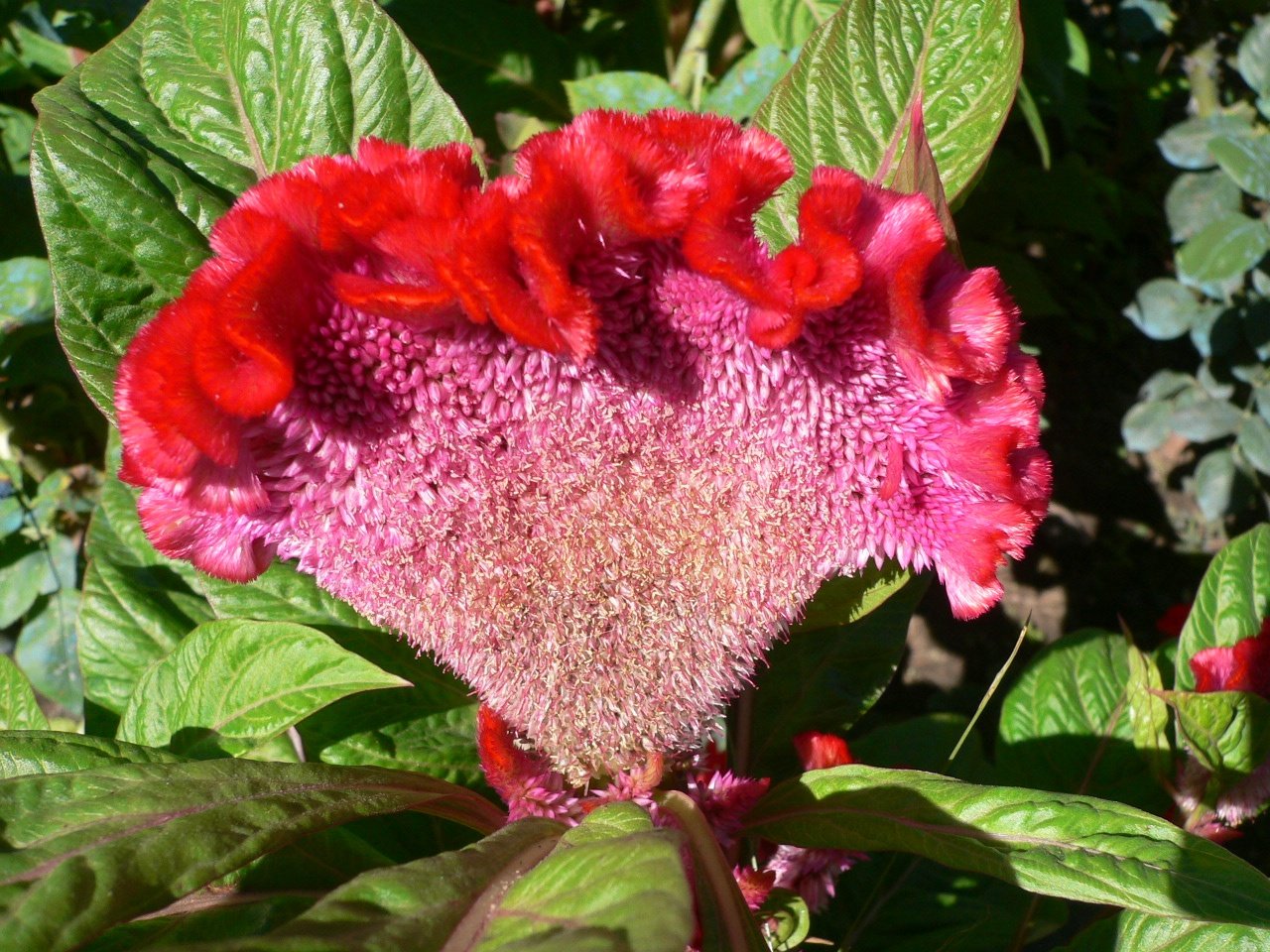 Celosia argentea
Amaranthus sp.
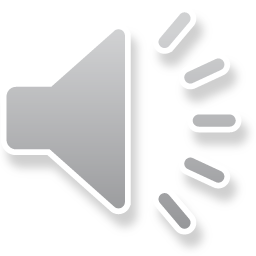 Cactaceae

*pl des régions désertiques de l'Amérique tropicale 
* parfaite adaptation au climat désertique:
	+ tige cylindrique ou sphérique : évaporation limitée
	+ réserves d'eau
	+ feuilles réduites à des épines (tige : photosynthèse)
* Ce sont des "plantes succulentes" ou "plantes grasses"
* fl svt grandes, actinomorphes, solitaires, éphémères
*fr : baie
*présence de glochides (très petites épines avec des crochets en hameçon)
remarque : des espèces appartenant à d'autres familles botaniques (Euphorbiaceae, Asclepiadaceae, …) mais vivant dans les mêmes conditions climatiques que les Cactacées ont parfois un port
succulent : on parle de phénomène de convergence.
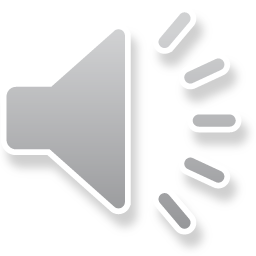 Cactaceae
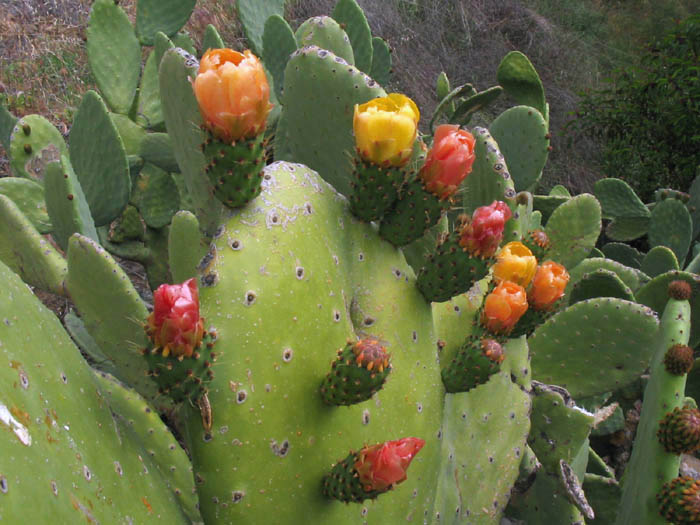 * originaire du Mexique, naturalisé sur le pourtour méditerranéen
* baies et tiges (raquettes) consommées
* élevage de cochenilles (insecte vivant sur la pl et produit de l’acide carminique pour se protéger des parasites) pour en extraire
un colorant "le rouge cochenille (E120) ou le carmin
Opuntia ficus indica
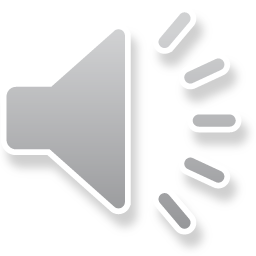 Cactaceae
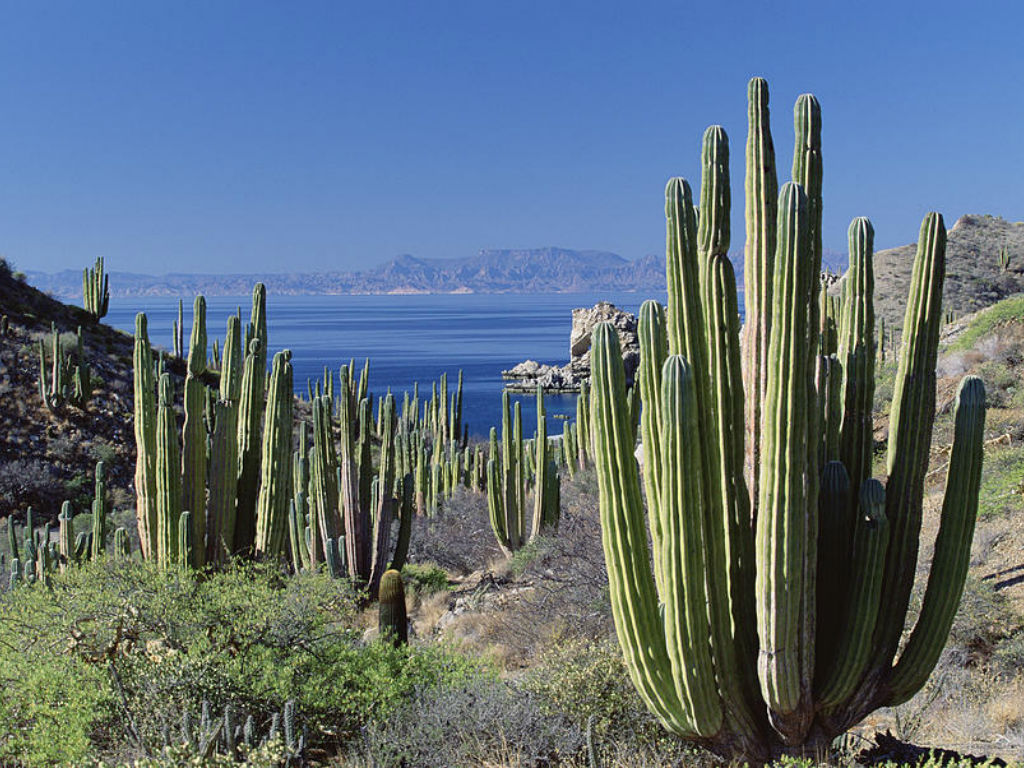 Pachycereus pringlei
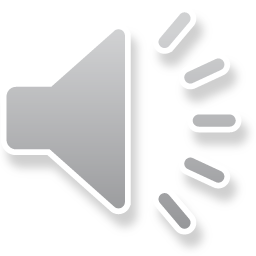 Cactaceae: nombreuses aréoles entourées d’ épines
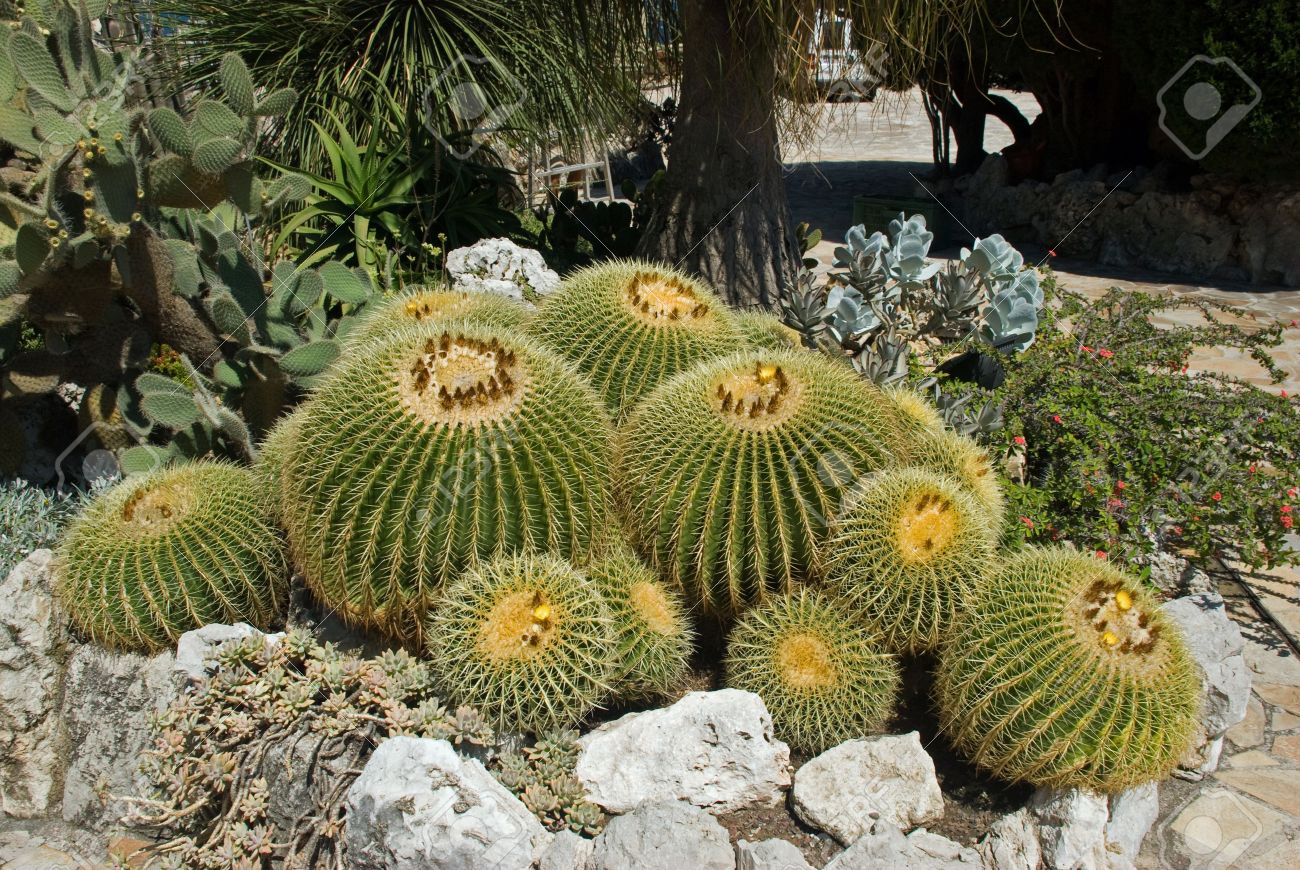 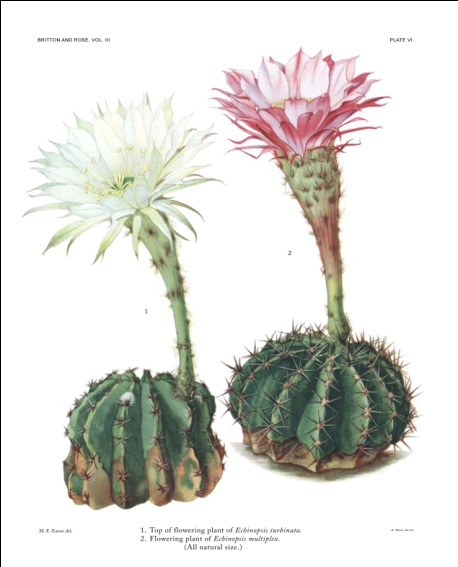 Echinocactus sp
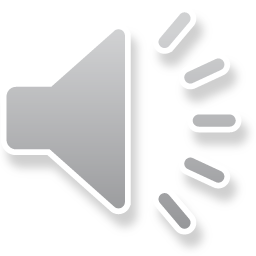 Cactaceae
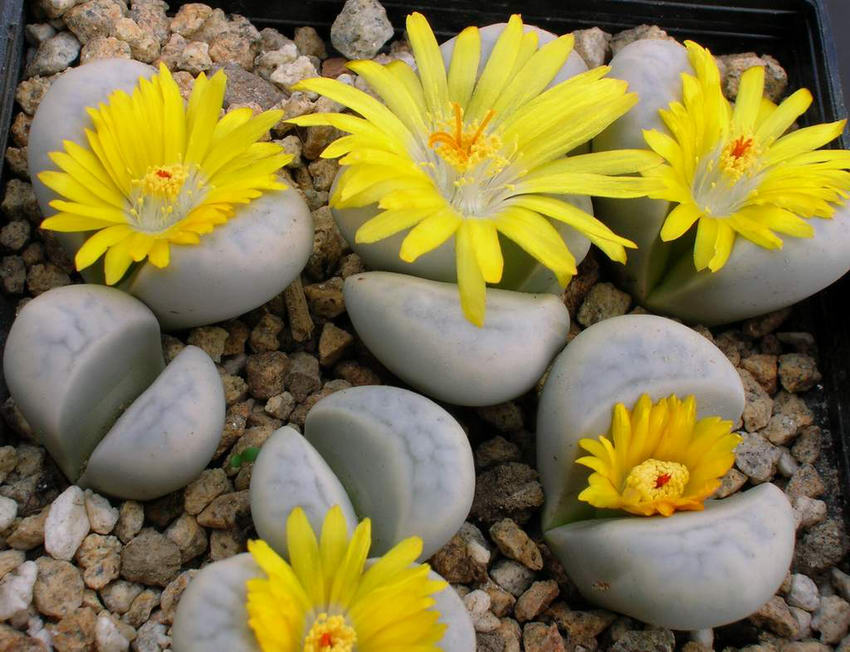 Lithops sp
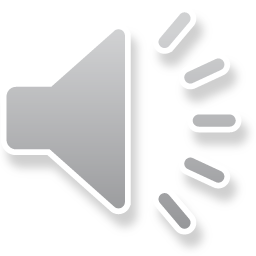 Cactaceae
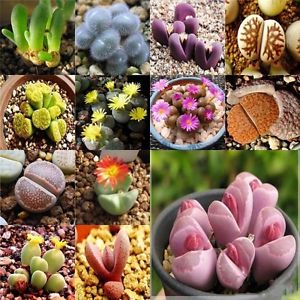 Lithops  sp
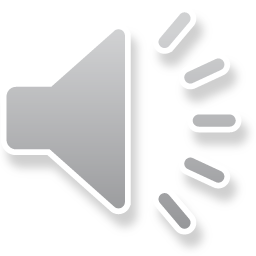 Droseraceae: plantes carnivores
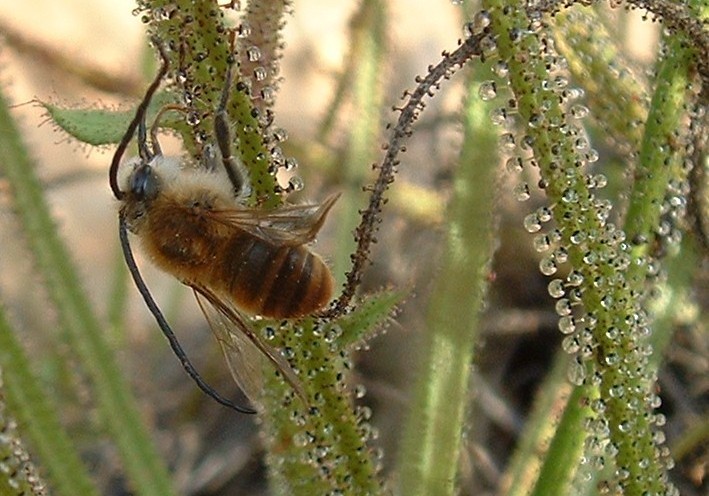 Drosophyllum  lusitanicum
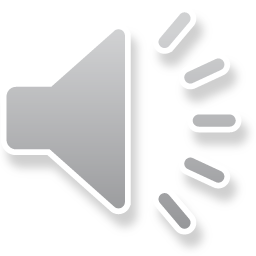 Droseraceae
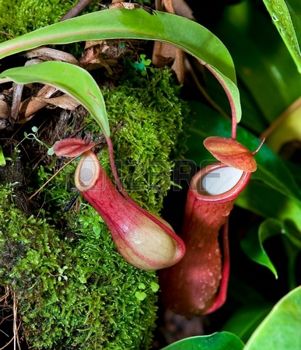 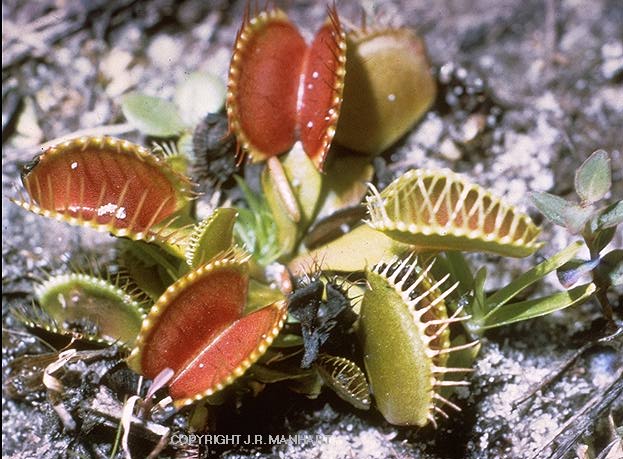 Nepenthes sp.
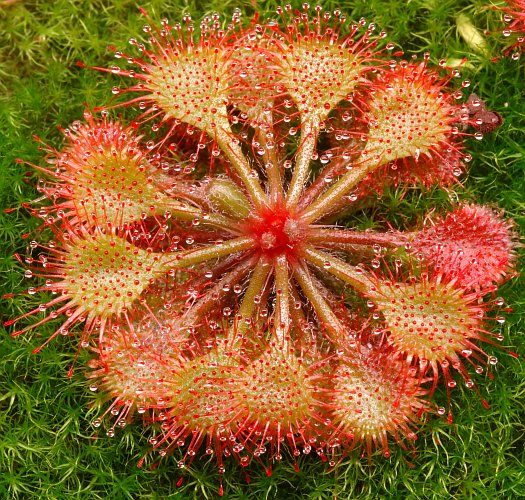 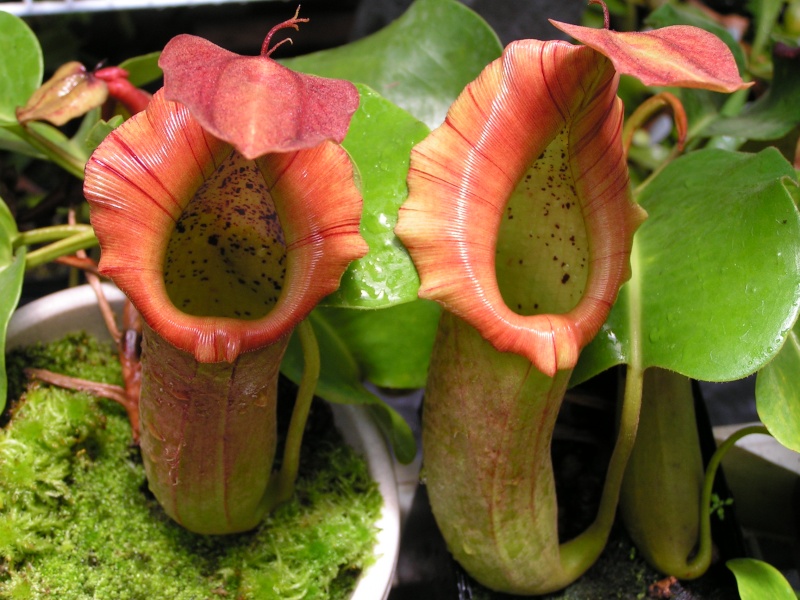 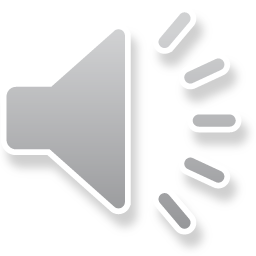 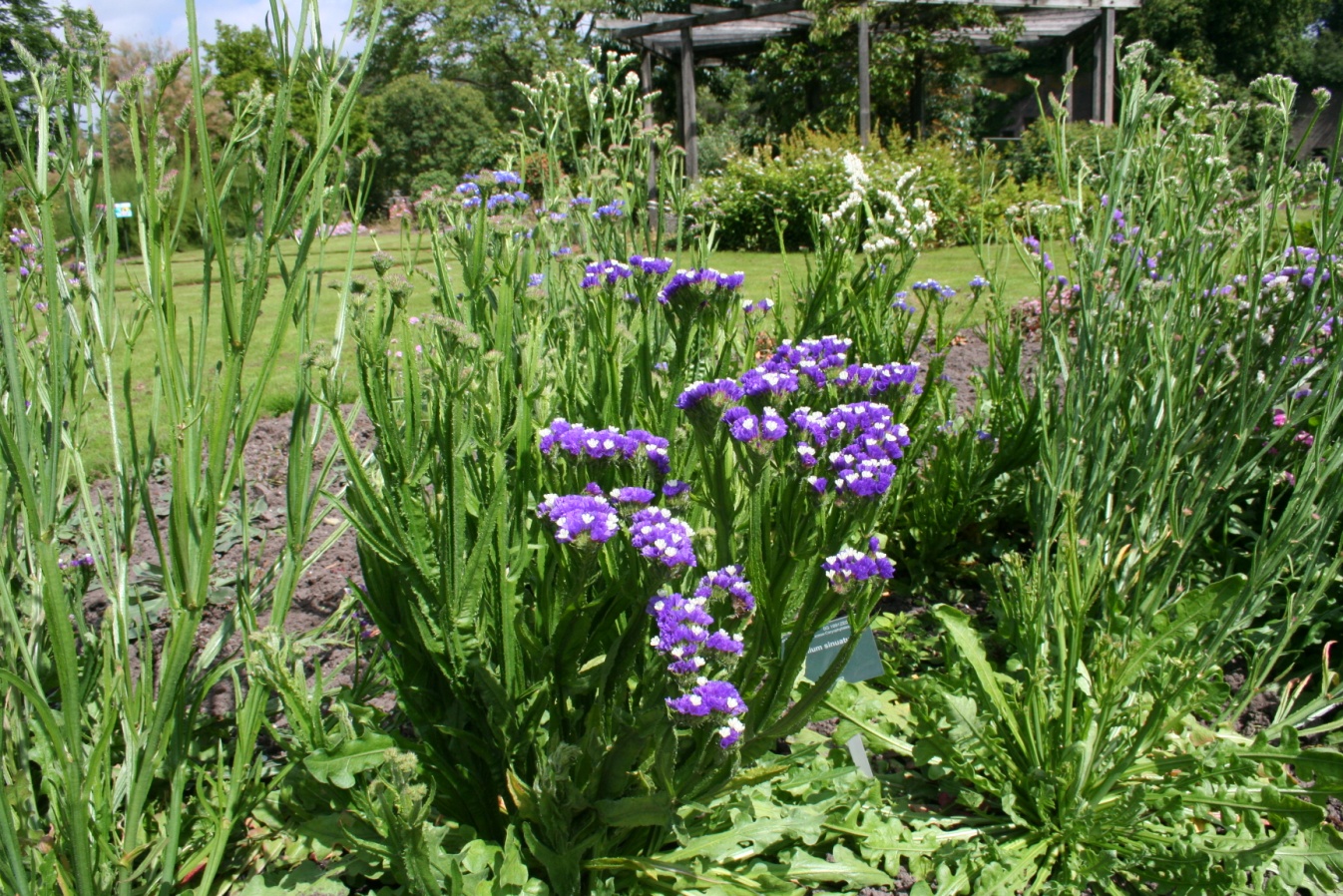 Plumbaginaceae
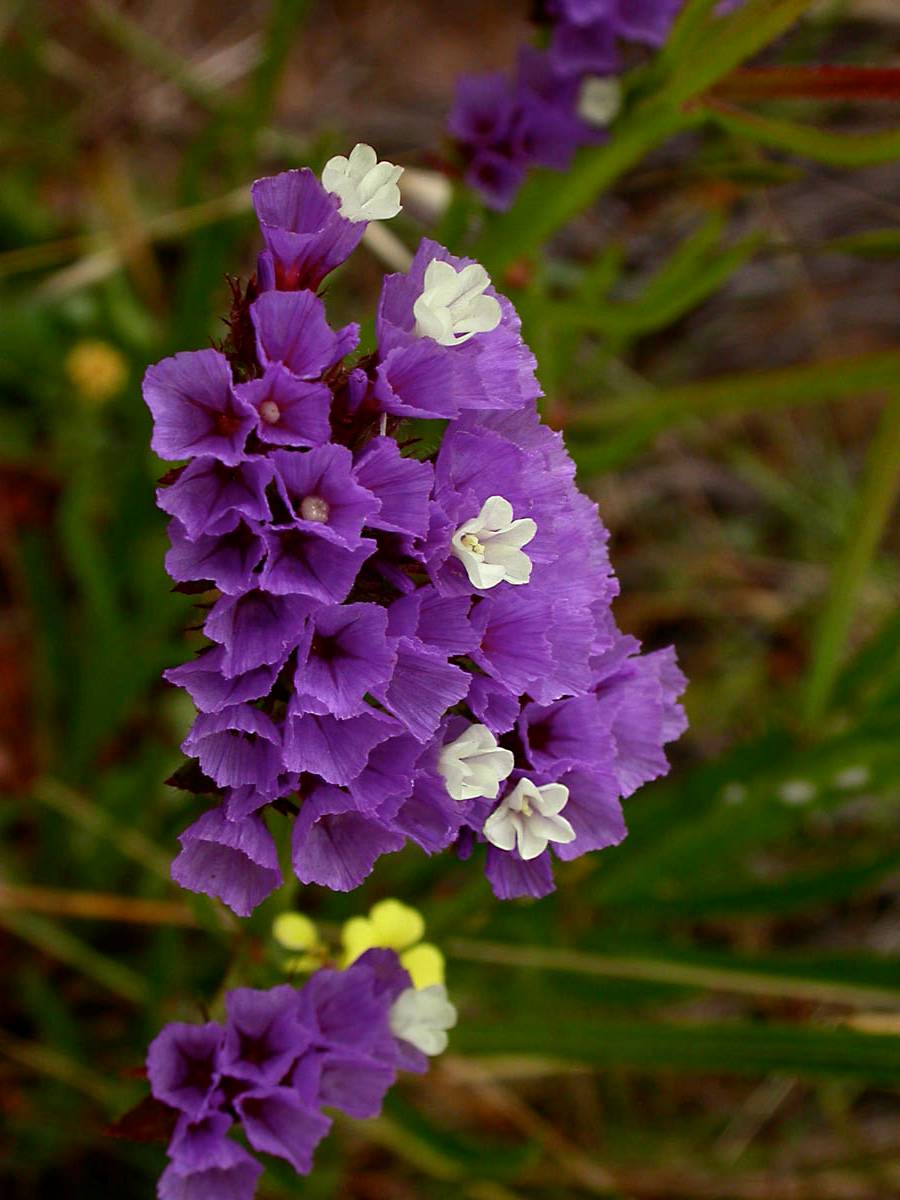 Limonium sinuatum, pl de littorale, fl à calice scarieux, persistant et coloré
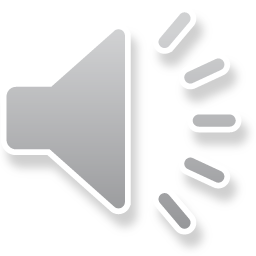 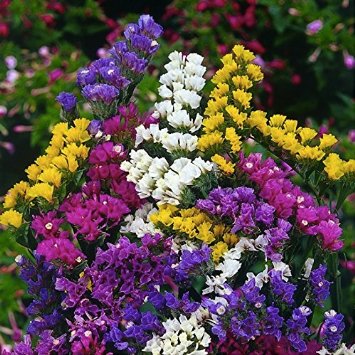 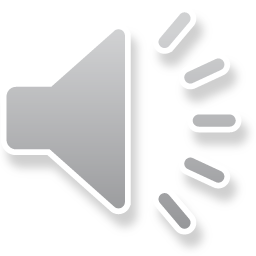 Plumbaginaceae
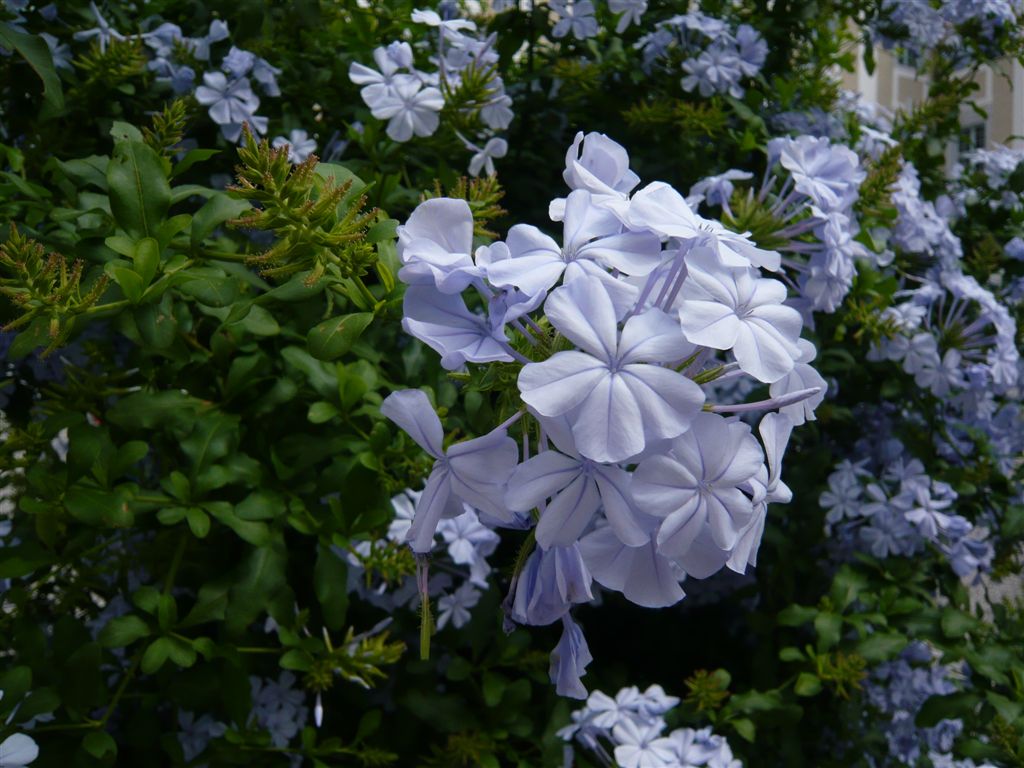 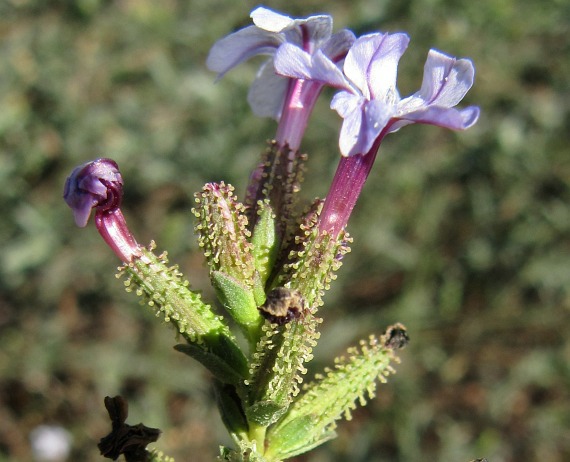 Plumbago europaea
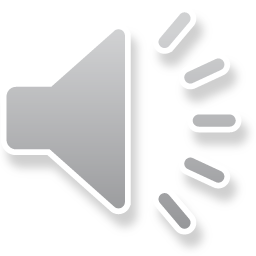 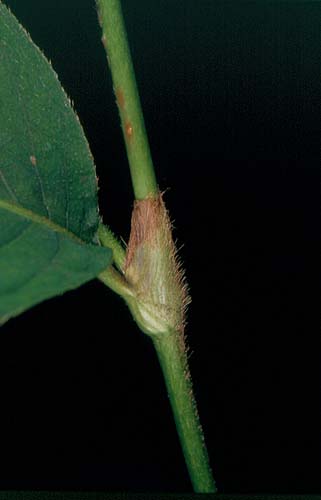 Polygonaceae
Feuille à ochrea
ochrea
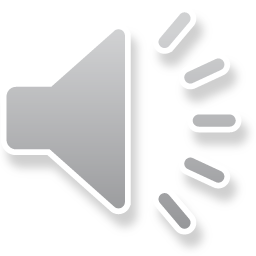 Polygonaceae
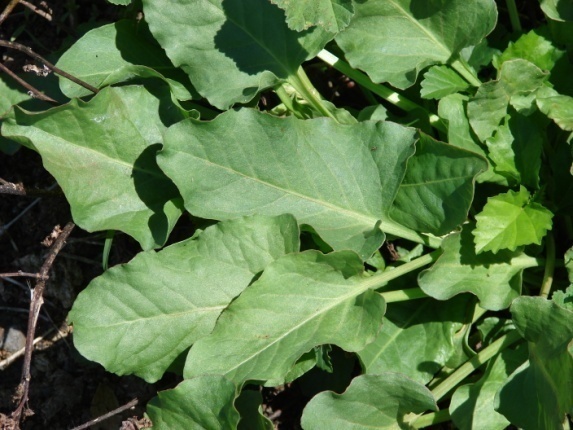 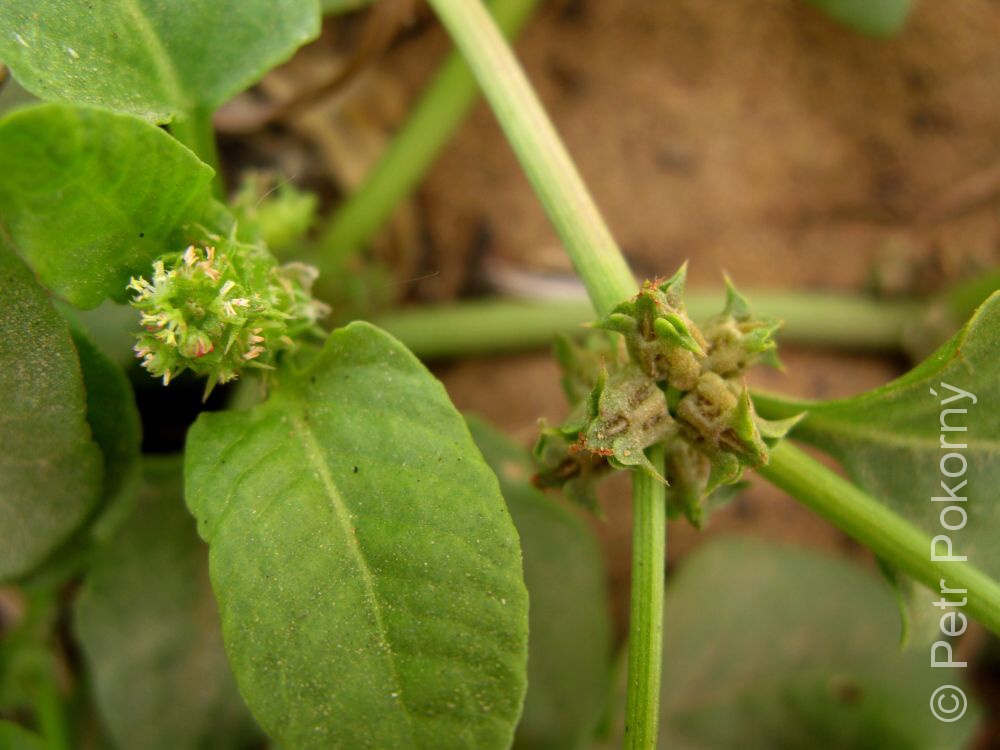 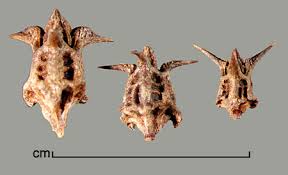 Emex spinosa
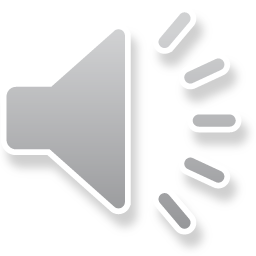